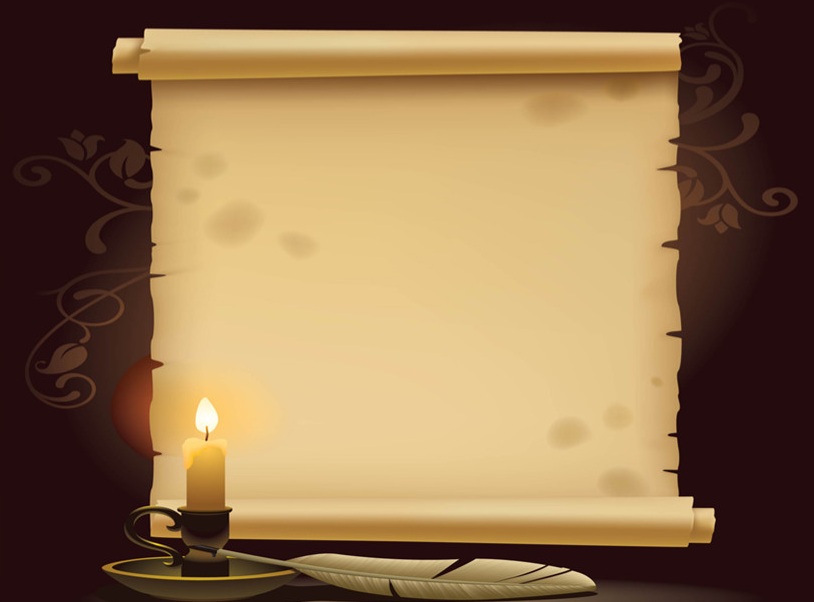 Lecture on Registration of SOLE ProprietorsHIP, Partnership and Companies
Filing of Statutory Return/Forms and Winding up/Liquidation/Dissolution
In Professional Development Programme 2015
Presented by:


Naeem Mahmood
Head of Corporate Department
Baker Tilly  Mehmood Idrees Qamar Chartered Accountants
Cell #: 0300- 8276-323
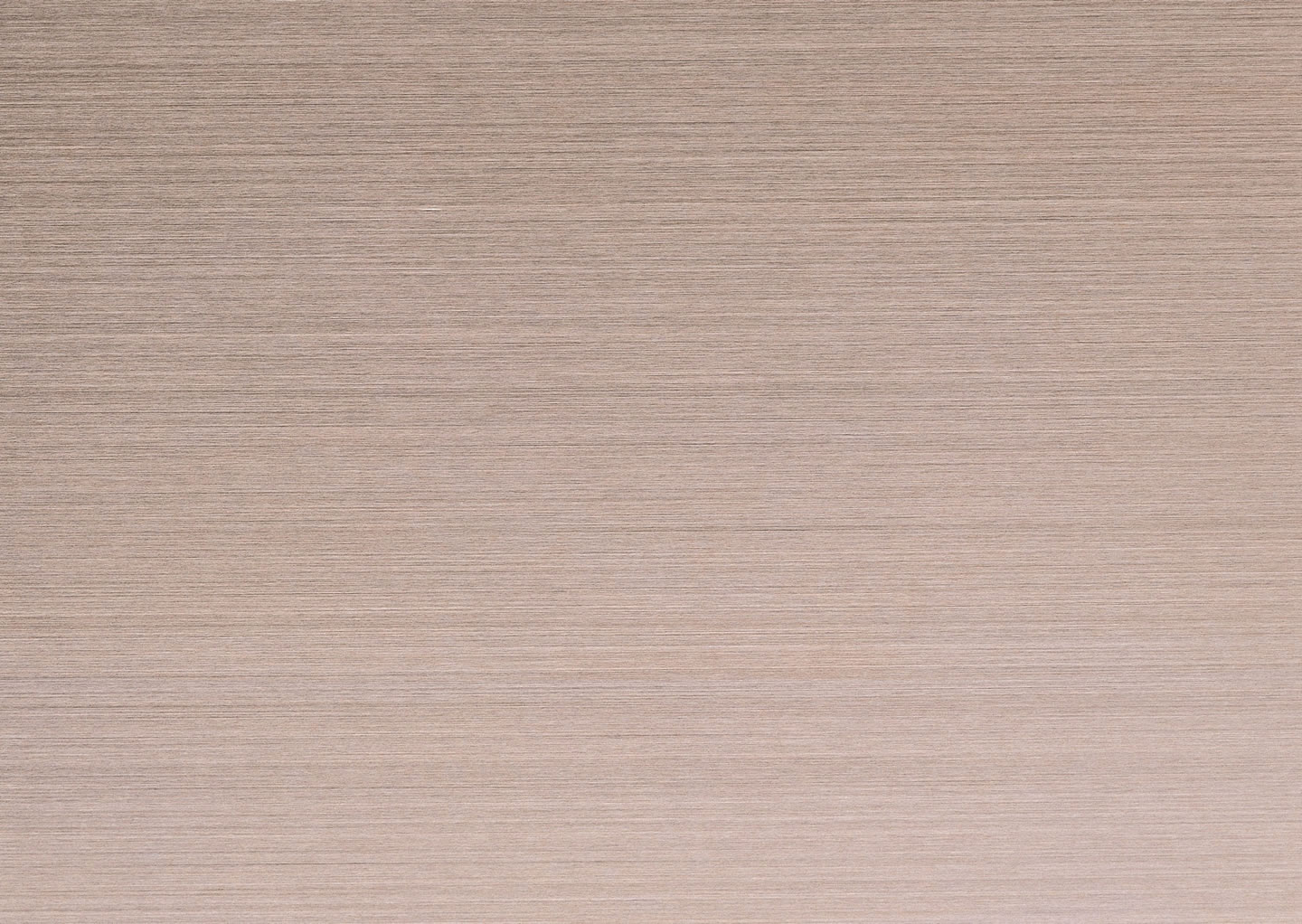 FORMS OF BUSINESS IN PAKISTAN
SOLE PROPRIEOTRSHIP 

PARTNERSHIP UNDER PARTNERSHIP ACT 1932

COMPANY UNDER THE COMPANIES ORDINANCE, 1984
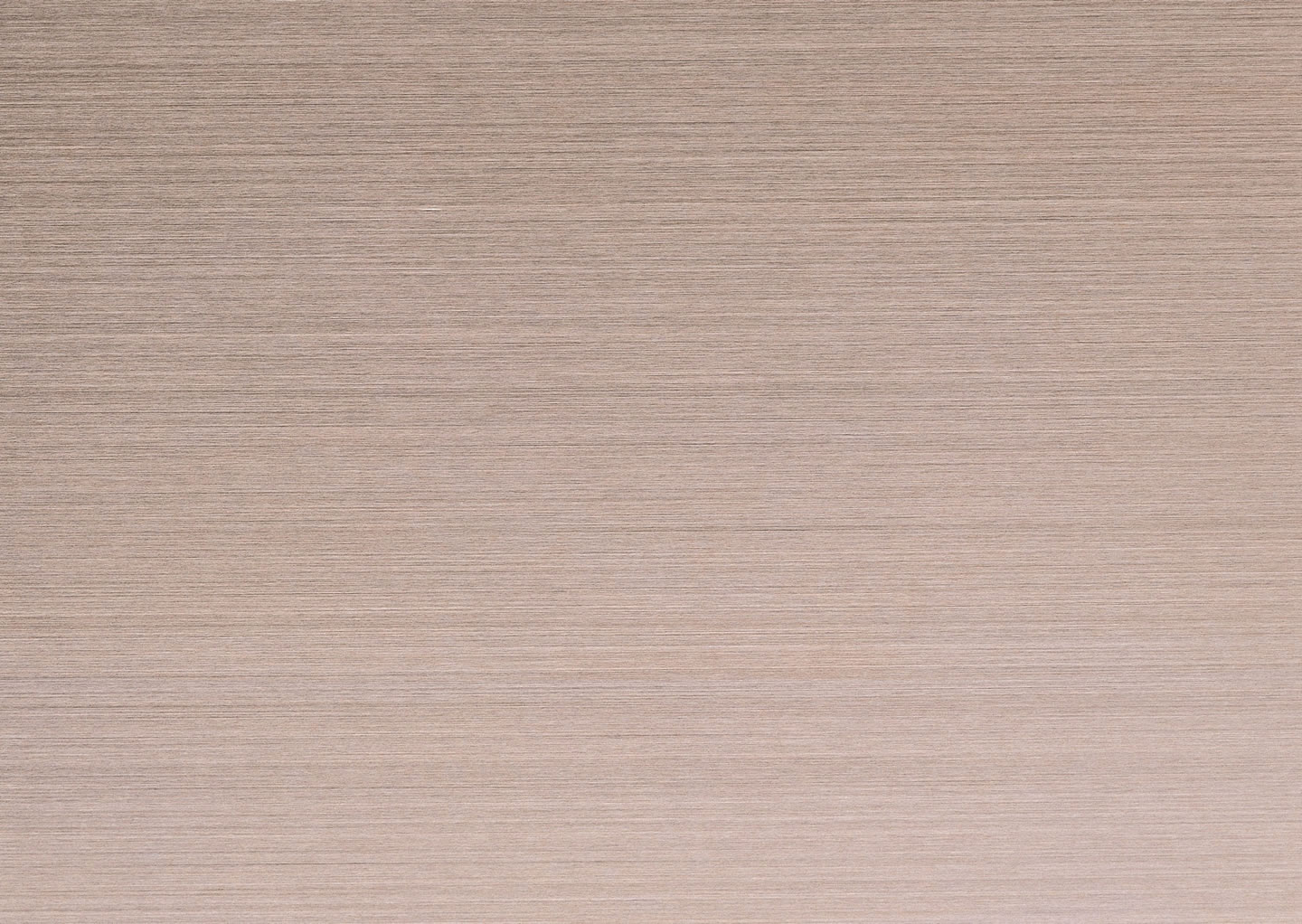 REGISTRTION OF SOLE PROPRIETORSHIP
For registration of sole proprietorship we just have to obtain National Tax Number (NTN) Certificate from Federal Board of Revenue.
For this the tax payer must be present in person and brought the following with him:

Original CNIC alongwith Photocopy.
Cell phone with SIM registered against his own CNIC.
Personal email address.
Bank account maintenance certificate.
Original NTN Certificate of the Individual.
Letterhead of the business.
Evidence of tenancy/ownership of business premises. 
Paid utility bill of business/premises not older than 3 months.
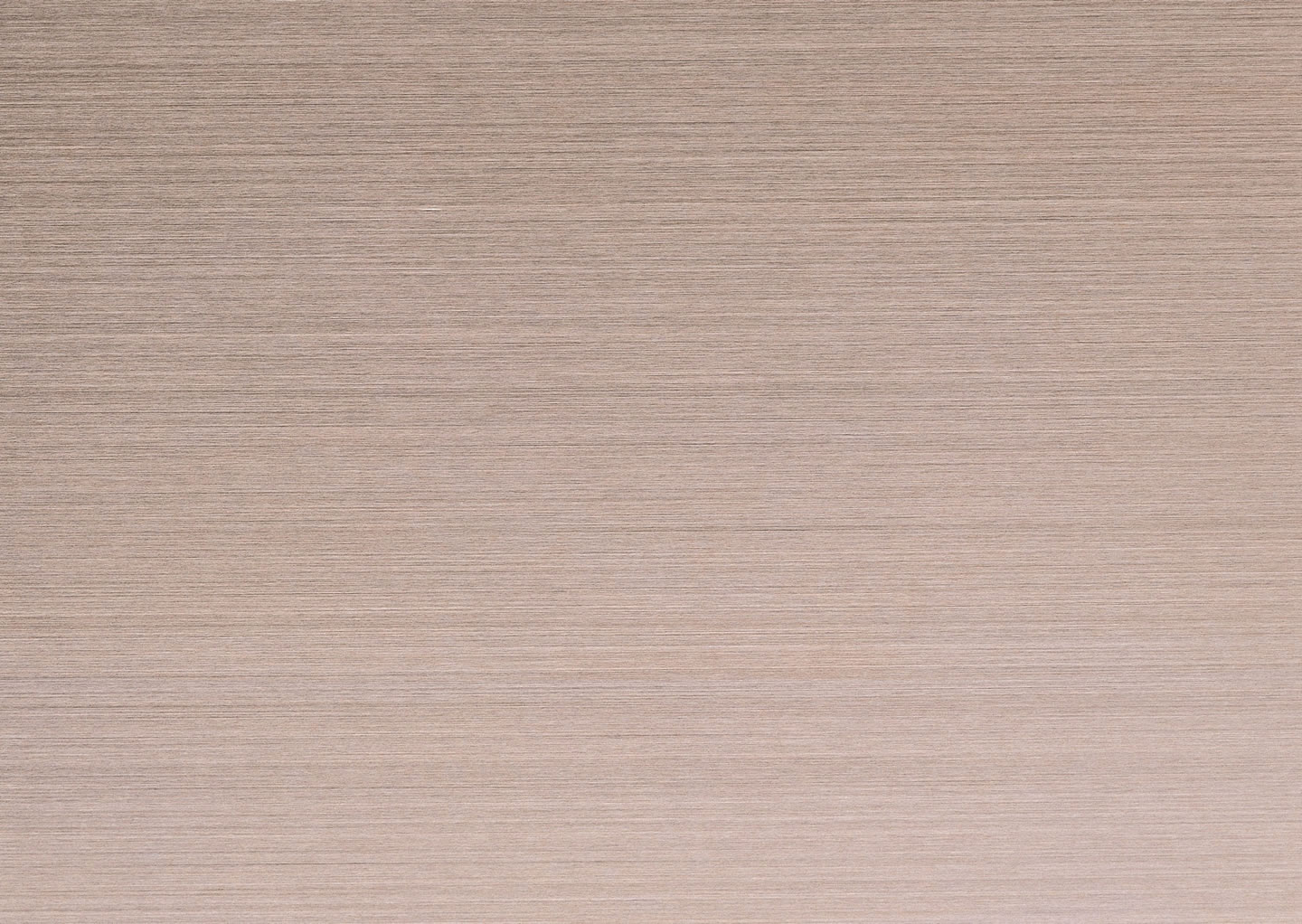 Kinds OF Partnership
Unregistered partnership

Registered partnership
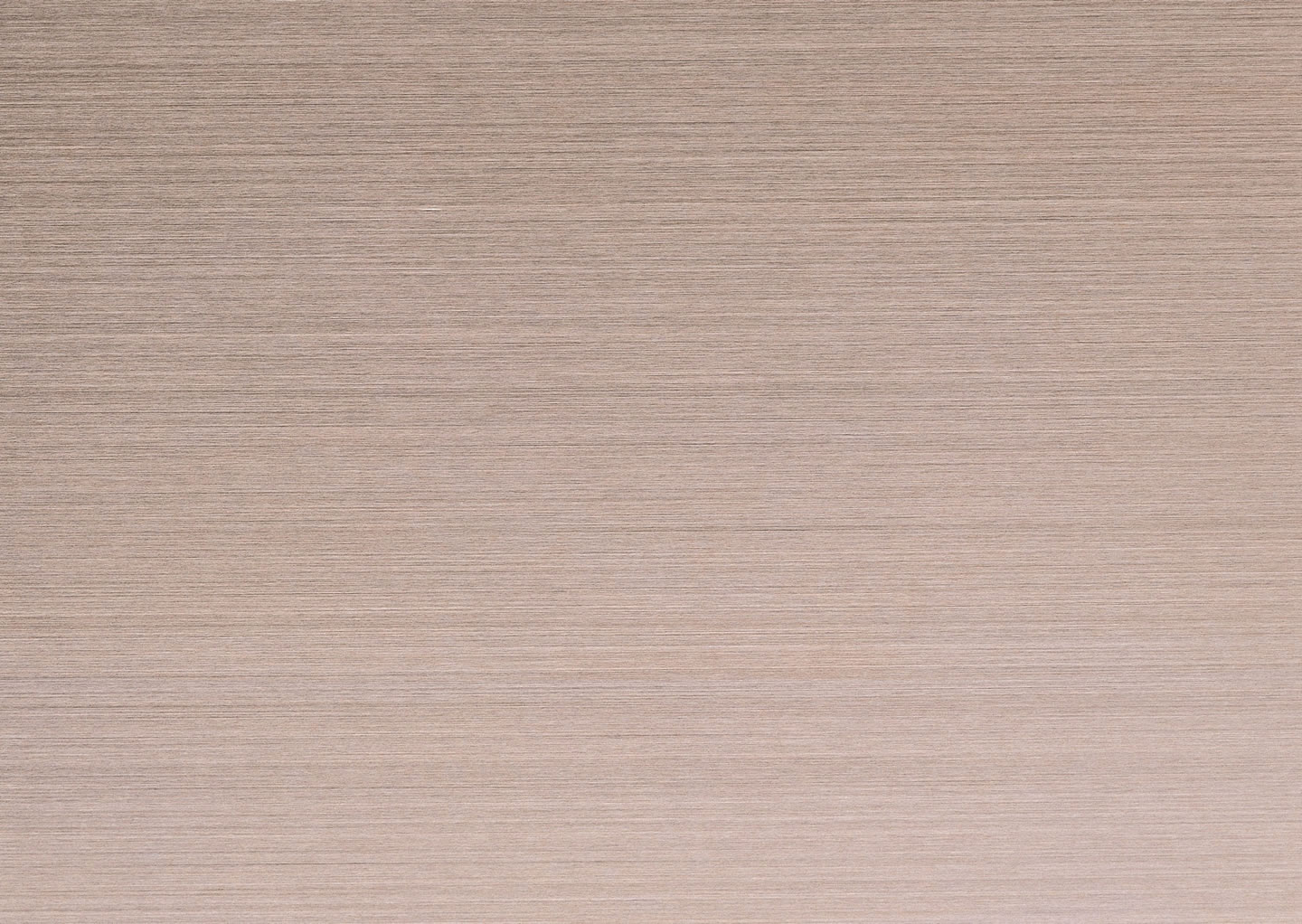 REGISTRATION OF Partnership UNDER THE PARTNERSHIP ACT, 1932
An application to be submitted to registrar of firm alongwith the following documents:

Form-A regarding the application for registration of firm under section 58 of Partnership Act, 1932. (must be signed by all the partners)
Attested copy of Partnership Deed.
Attested copy of CNICs of all the partners and witnesses.
Blank non-judicial Stamp paper of prescribed amount.
An original paid treasury challan of prescribed amount being the fee for the registration of firm.
Registrar will issue the certificate for the registration of Partnership.

If a form is signed by an agent on behalf of a partner the application must be accompanied by a power of attorney or etter of the authorization.
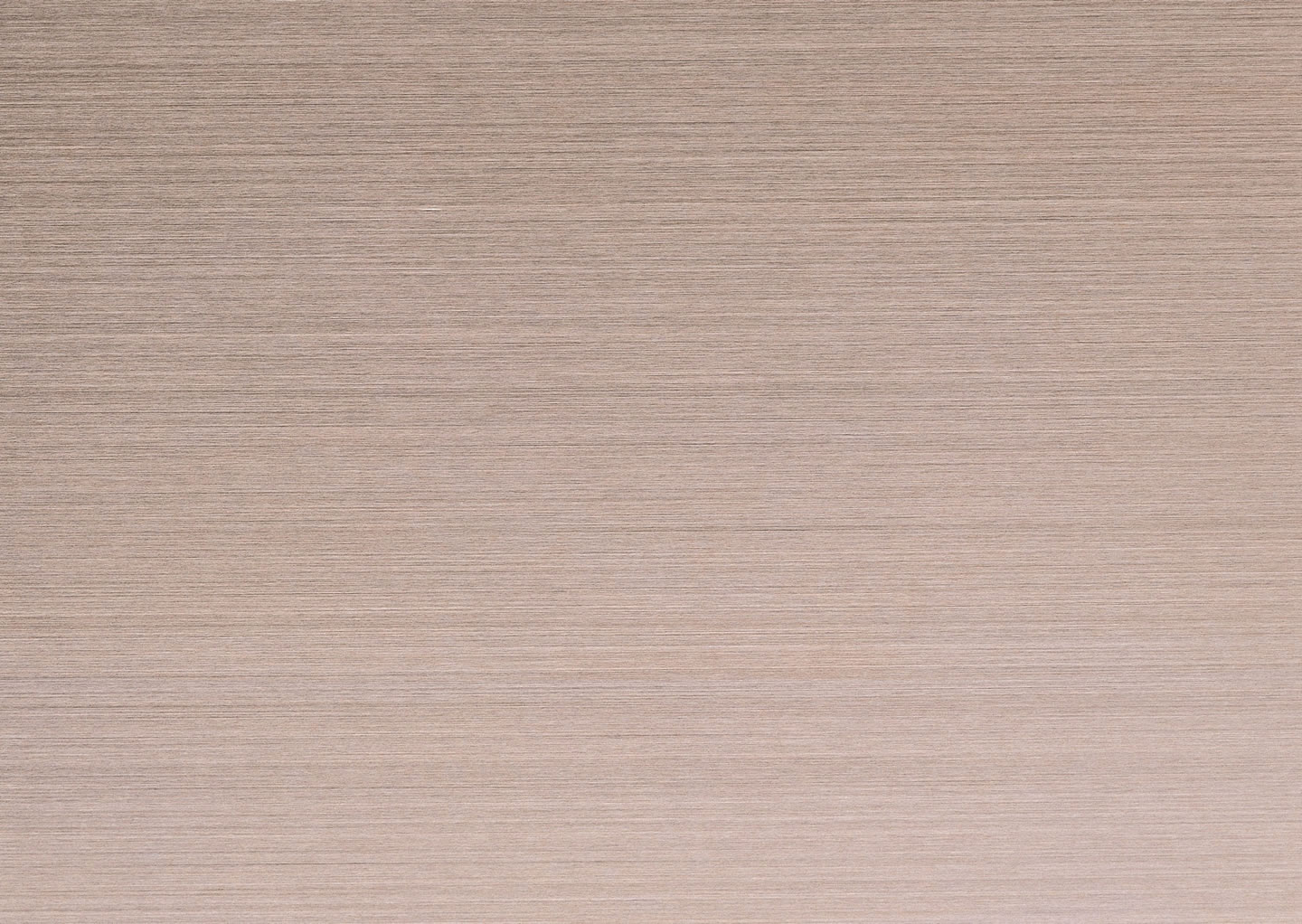 REGISTRATION OF COMPANIES UNDER COMPANIES ORDINANCE, 1984
COMPANIES LIMITED BY SHARES 

Private

Public

Single Member

ASSOCIATION NOT FOR PROFIT

Granted licence under section 42 of the Companies Ordinance, 1984
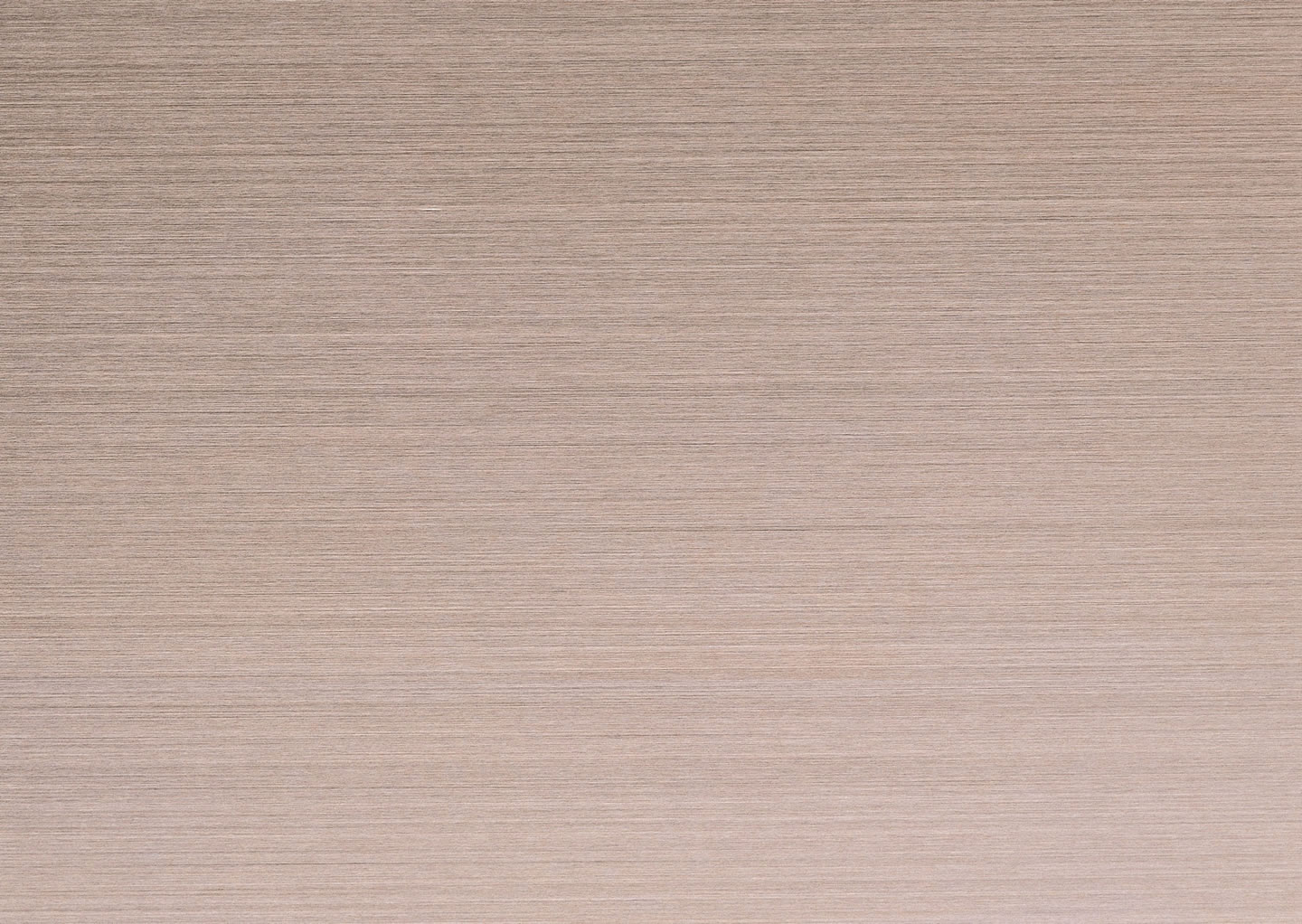 Companies limited by guarantee

Under section 43 of the companies ordinance, 1984

Non-banking finance companies 

Under section 282c of the companies ordinance, 1984

Exchange company

Licensing under chapter ii of foreign exchange manual of SBP
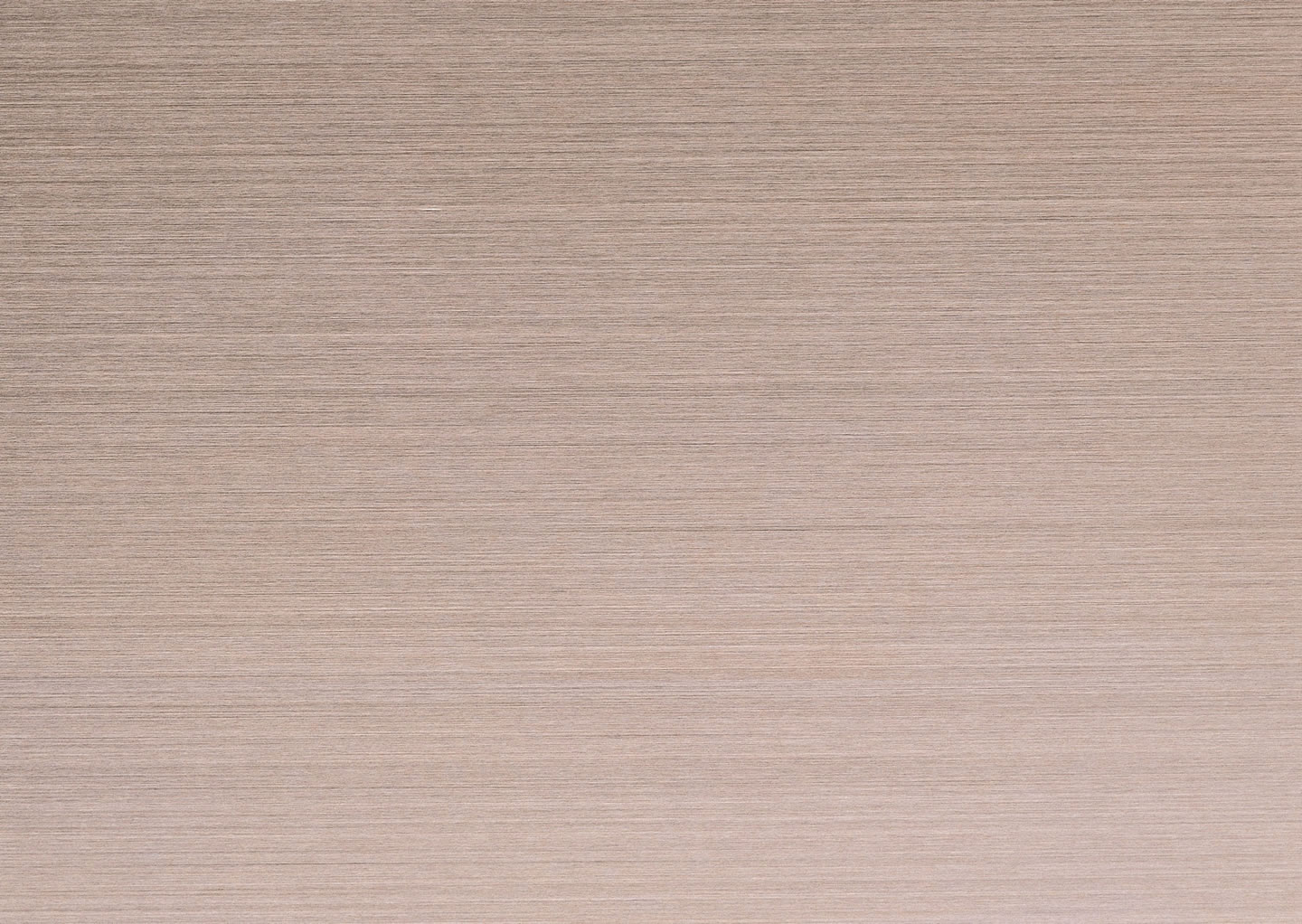 REGISTRATION OF PRIVATE, PUBLIC AND SINGLE MEMBER LIMITED COMPANY
AVAILABILITY OF NAME
Online
Physical

OBTAINING DIGITAL SIGNATURE CERTIFICATES OF ALL THE PROMOTERS FROM NIFT (only for online registration)
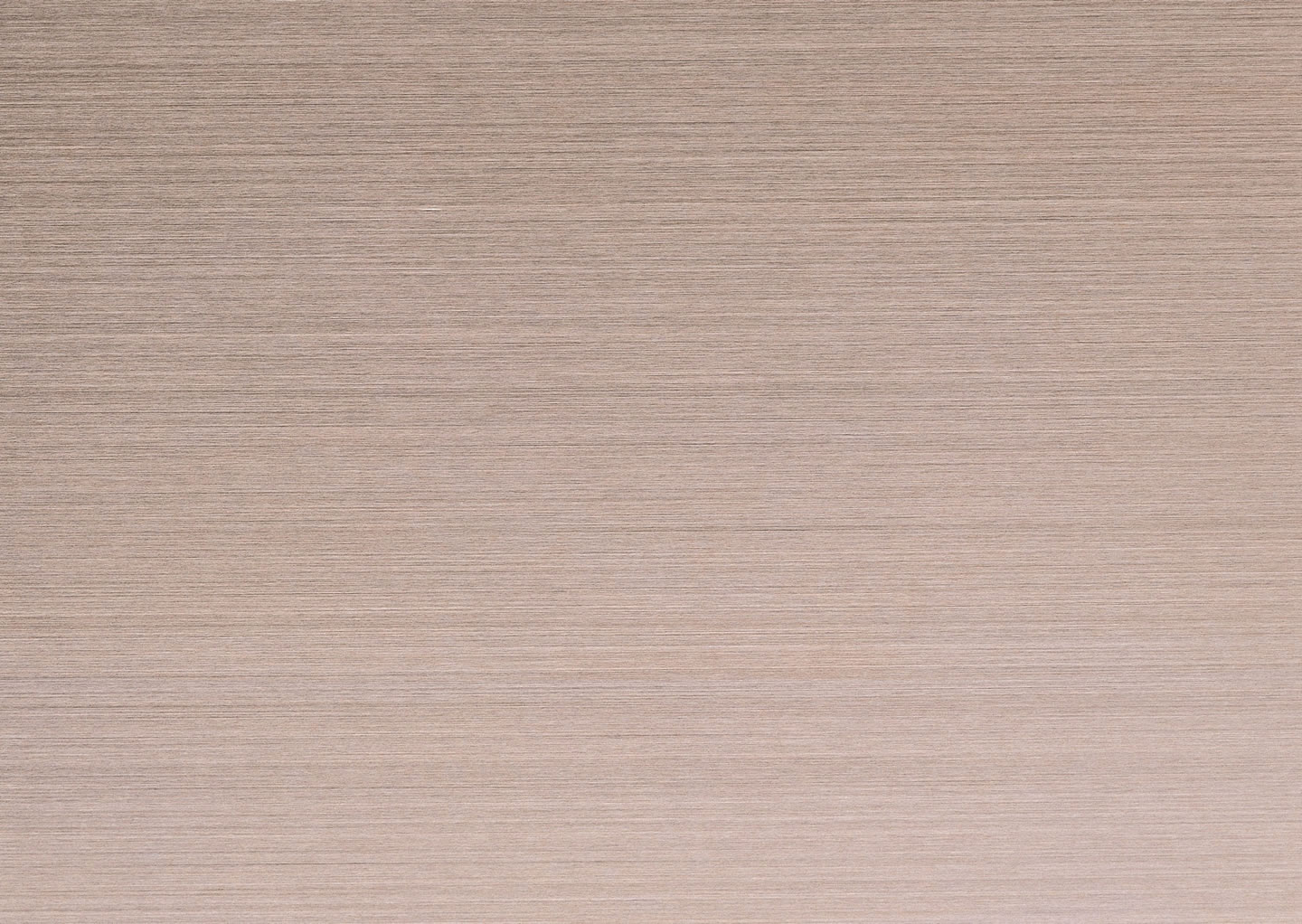 FILING OF DOCUMENTS WITH COMPANY REGISTRATION OFFICE

Form-1
Form-21
Form-27 (in case of public company)
Form-28 (in case of public company)
Form-29 (in duplicate in case of physical filing)
Form-S1 (in case of single member company)
Memorandum and Articles of Association (four copies duly signed by all the promoters and witness in case of physical filing)
Copies of CNICs of all the directors/promoters
Copy of No Objection Certificate for availability of name
Payment of registration and filing fee as per sixth schedule
Certificate of Incorporation (under section 32)
Certificate for Commencement of Business (under section 146 for public company)
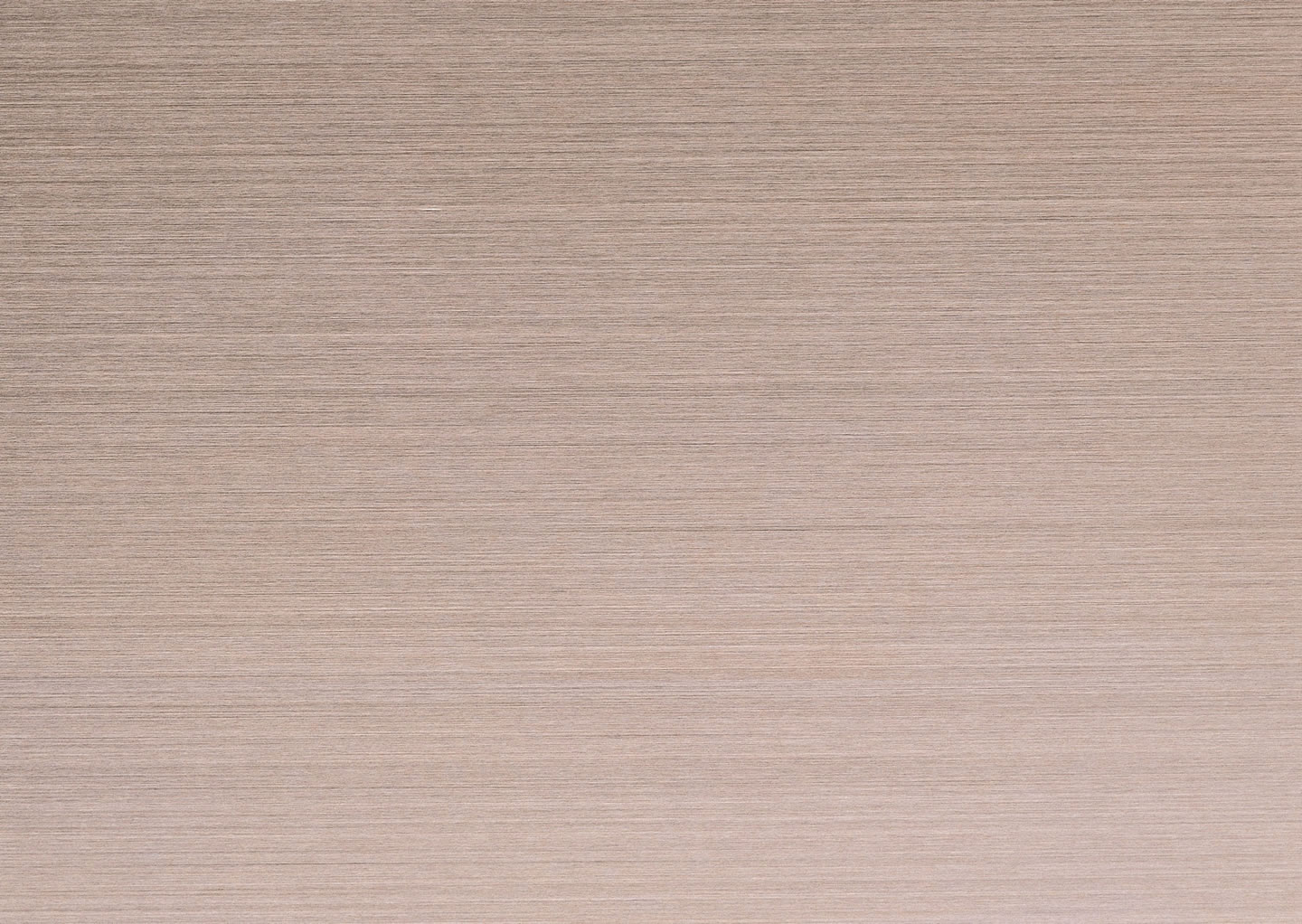 POST INCORPORATION COMPLIANCES
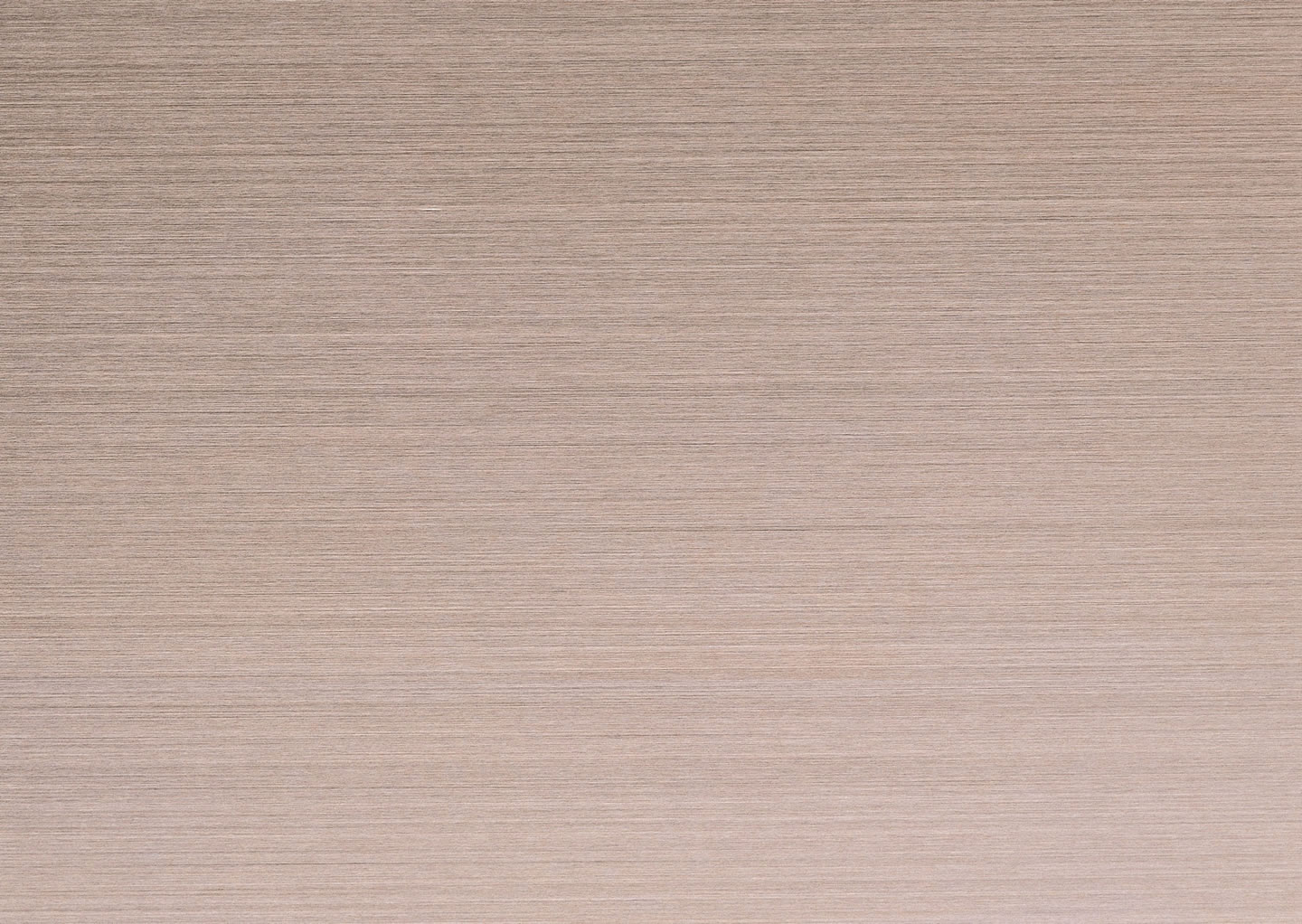 POST INCORPORATION COMPLIANCES
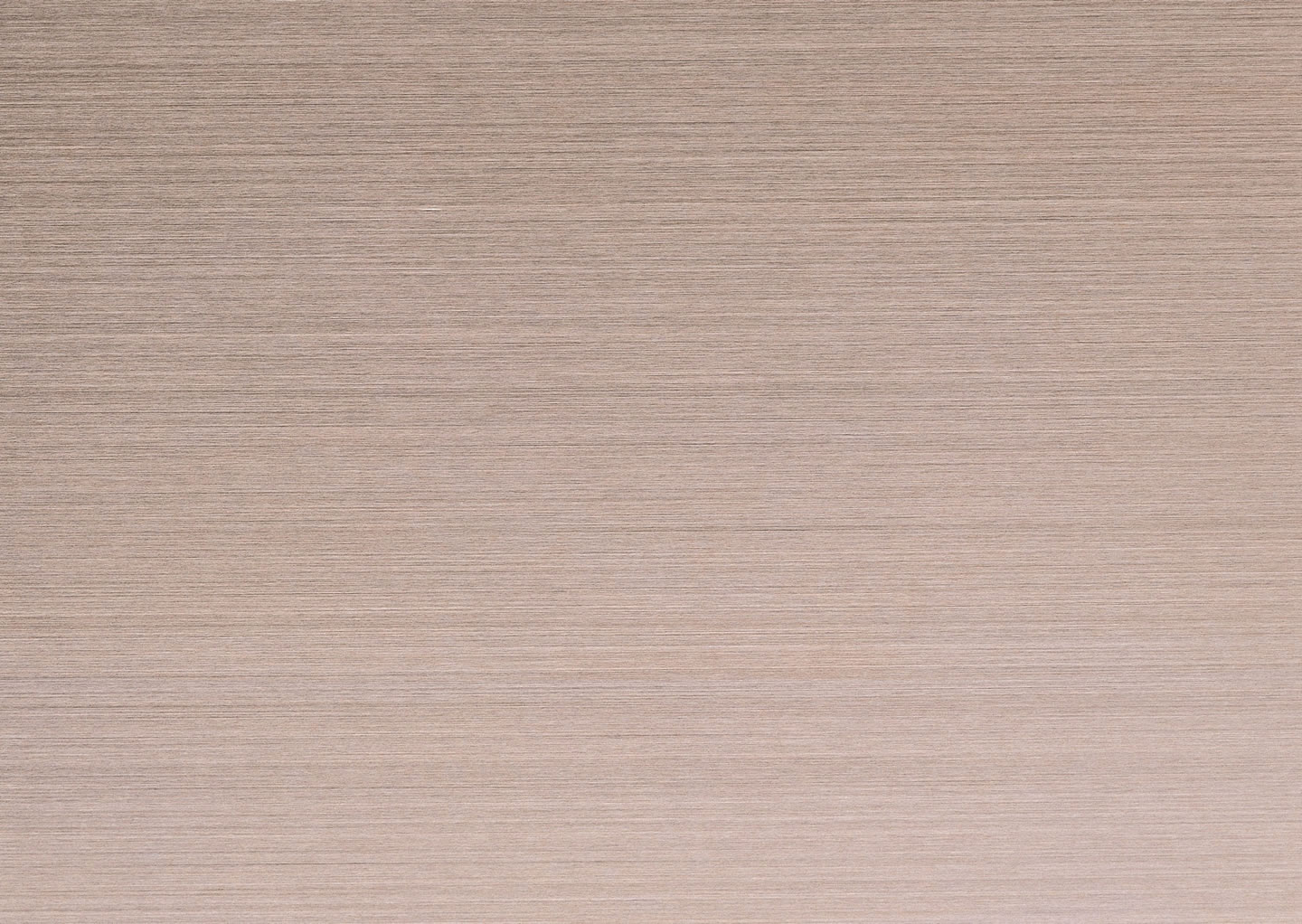 REGISTRATION OF ASSOCIATION NOT FOR PROFIT GRANTED LICENCE UNDER SECTION 42 OF THE COMPANIES ORDIANCE, 1984
OBJECTS

It is established for the promotion of any or all of the following objects:

    COMMERCE
    ART
    SCIENCE
    RELIGION
    SPORTS
    SOCIAL SERVICES
    CHARITY
    ANY OTHER USEFUL OBJECT
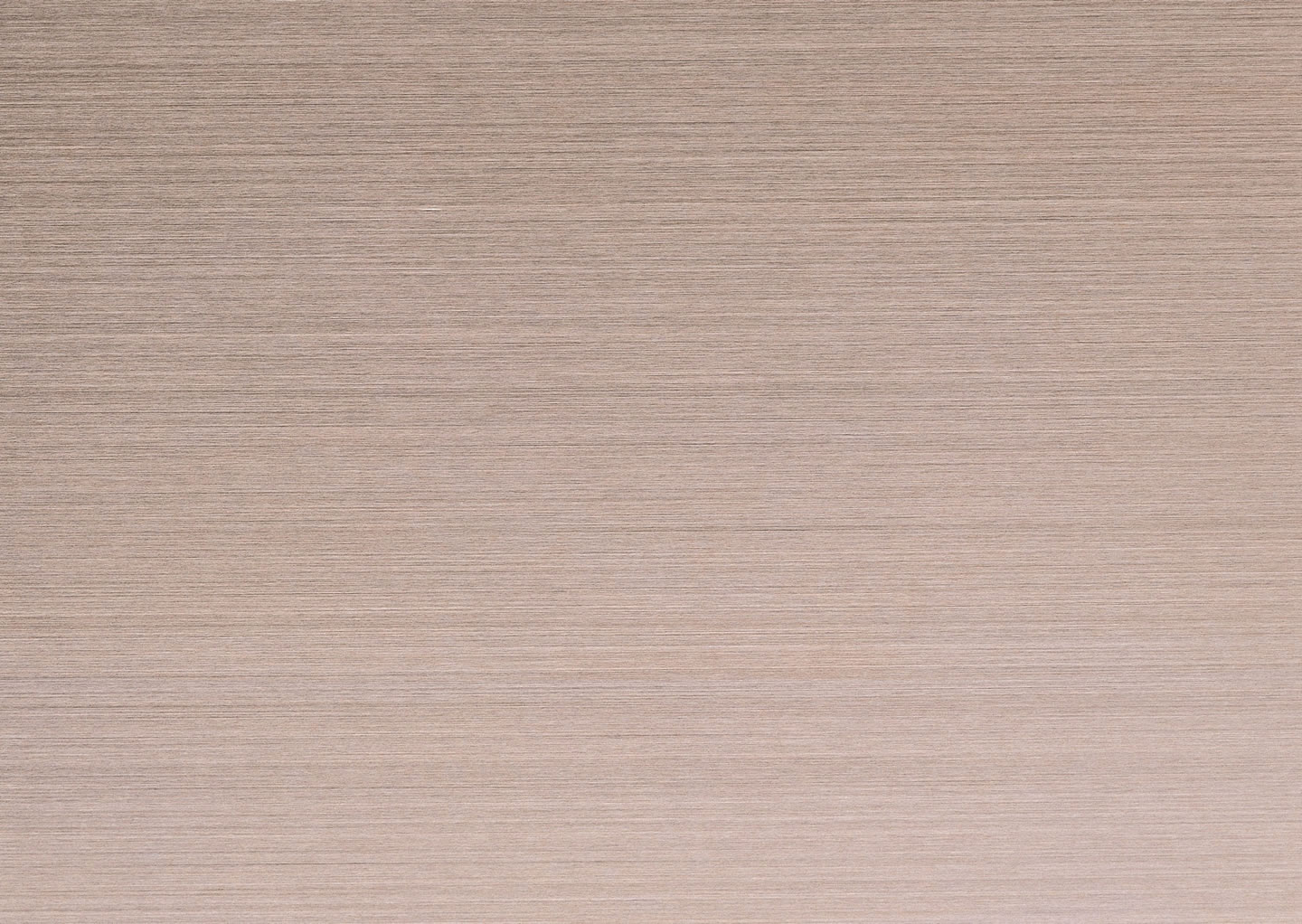 AVAILABILITY OF NAME

LICENCE UNDER SECTION 42 OF THE COMPANIES ORDINANCE, 1984 FROM SECP

OBTAINING DIGITAL SIGNATURE CERTIFICATES OF ALL THE PROMOTERS FROM NIFT 

FILING OF DOCUMENTS WITH COMPANY REGISTRATION OFFICE
	FOR REGISTRATION OF ASSOCIATION NOT FOR PROFIT GRANTED LICENCE UNDER SECTION 42 OF THE COMPANIES ORDINANCE, 1984

CERTIFICATE OF INCORPORATION
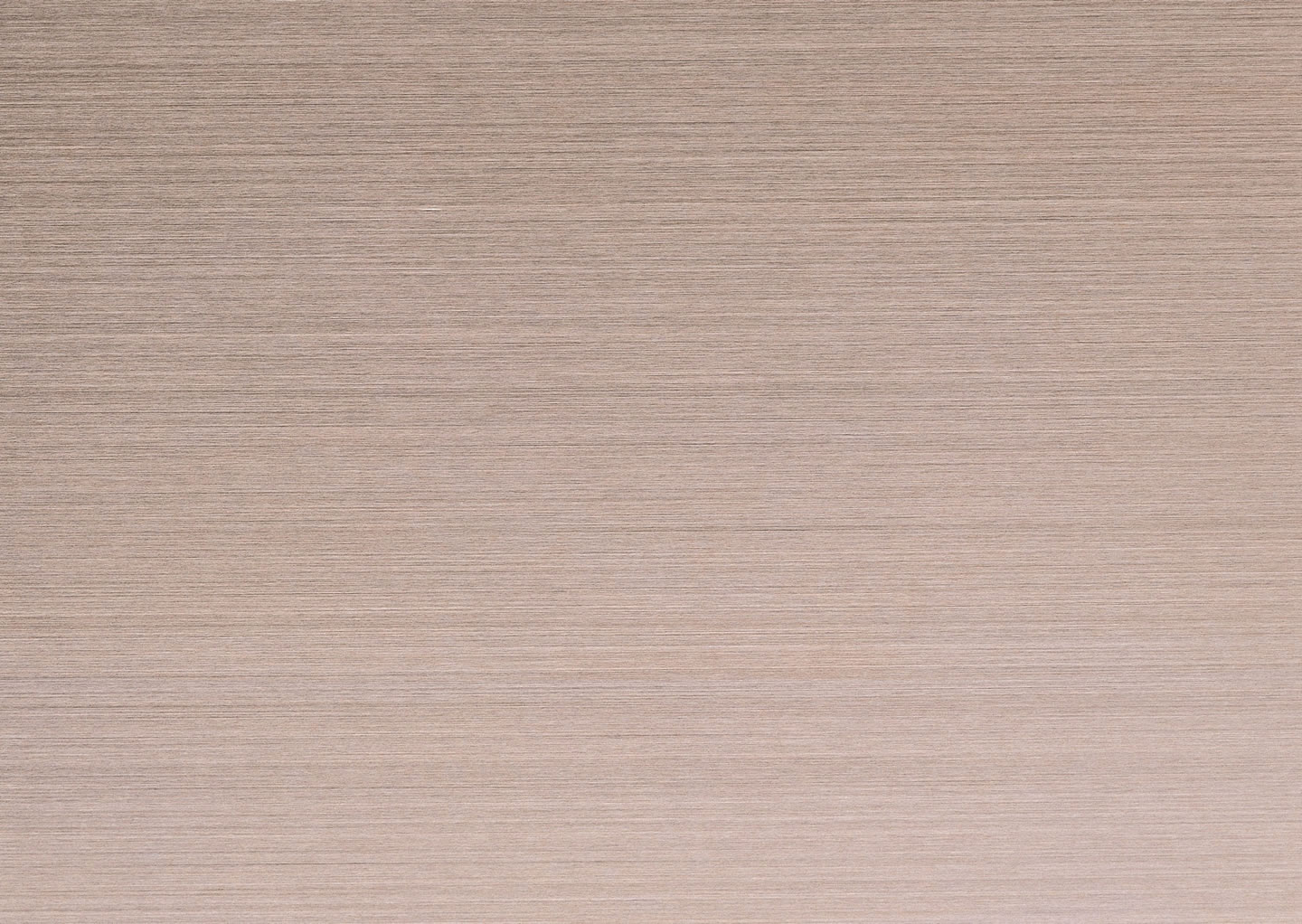 REGISTRATION OF COMPANIES LIMITED BY GUARANTEE  UNDER SECTION 43 OF THE COMPANIES ORDIANCE, 1984
AVAILABILITY OF NAME

OBTAINING DIGITAL SIGNATURE CERTIFICATES OF ALL THE PROMOTERS FROM NIFT

FILING OF DOCUMENTS WITH COMPANY REGISTRATION OFFICE FOR THE REGISTRATION OF COMPANY

CERTIFICATE OF INCORPORATION

CERTIFICATE FOR COMMENCEMENT OF BUSINESS
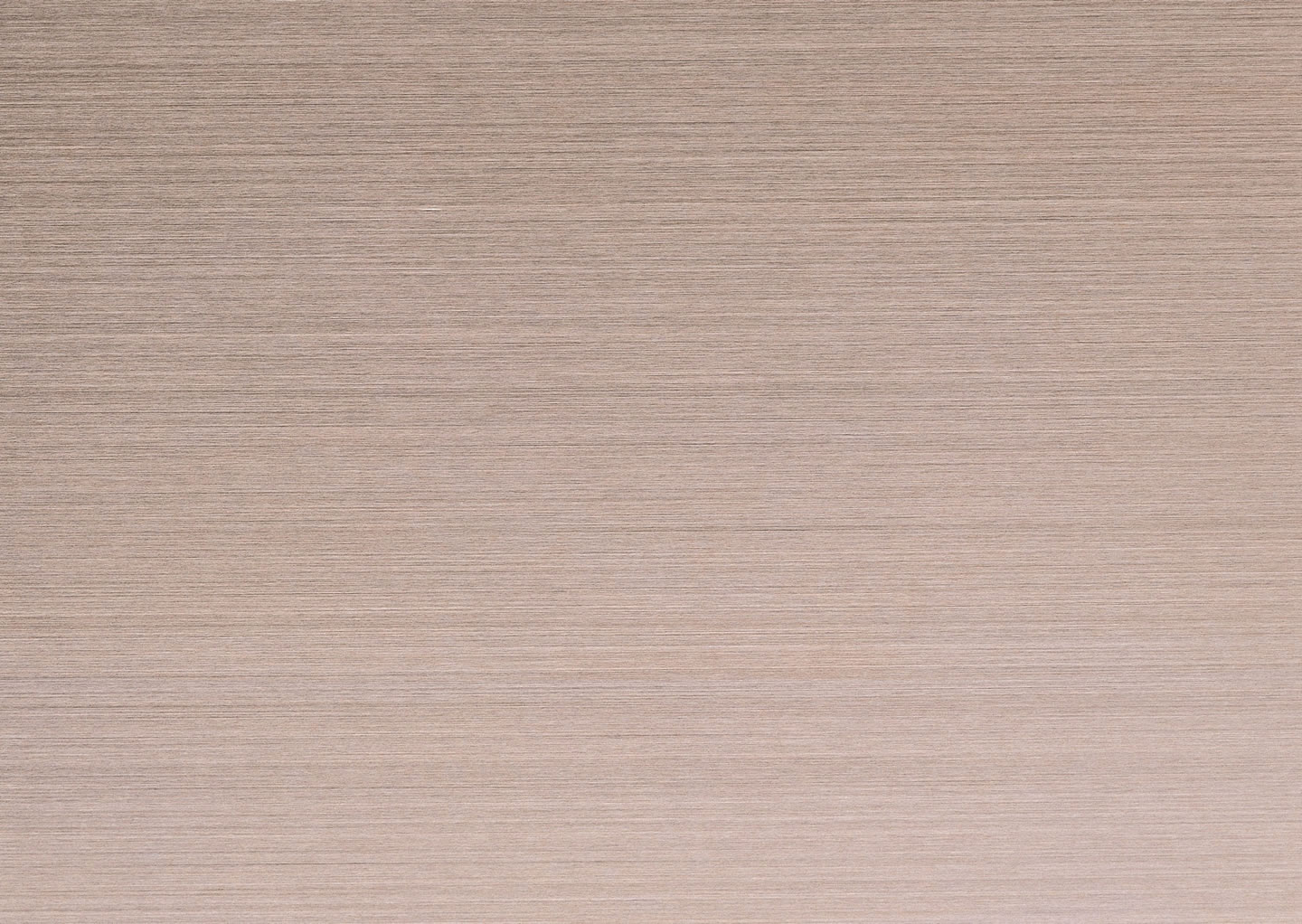 NON-BANKING FINANCE COMPANIES
TYPES OF SERVICES THAT FALL UNDER THE DOMAIN OF NON- BANKING FINANCE SERVICES INCLUDE THE FOLLOWING:

ASSET MANAGEMENT SERVICES
DISCOUNTING SERVICES
HOUSING FINANCE SERVICES
INVESTMENT ADVISORY SERVICES
INVESTMENT FINANCE SERVICES
LEASING
PENSION FUND SCHEME BUSINESS
PRIVATE EQUITY AND VENTURE CAPITAL FUND MANAGMEMENT SERVICES
REIT MANAGEMENT SERVICES
VENTURE CAPITAL INVESTMENT
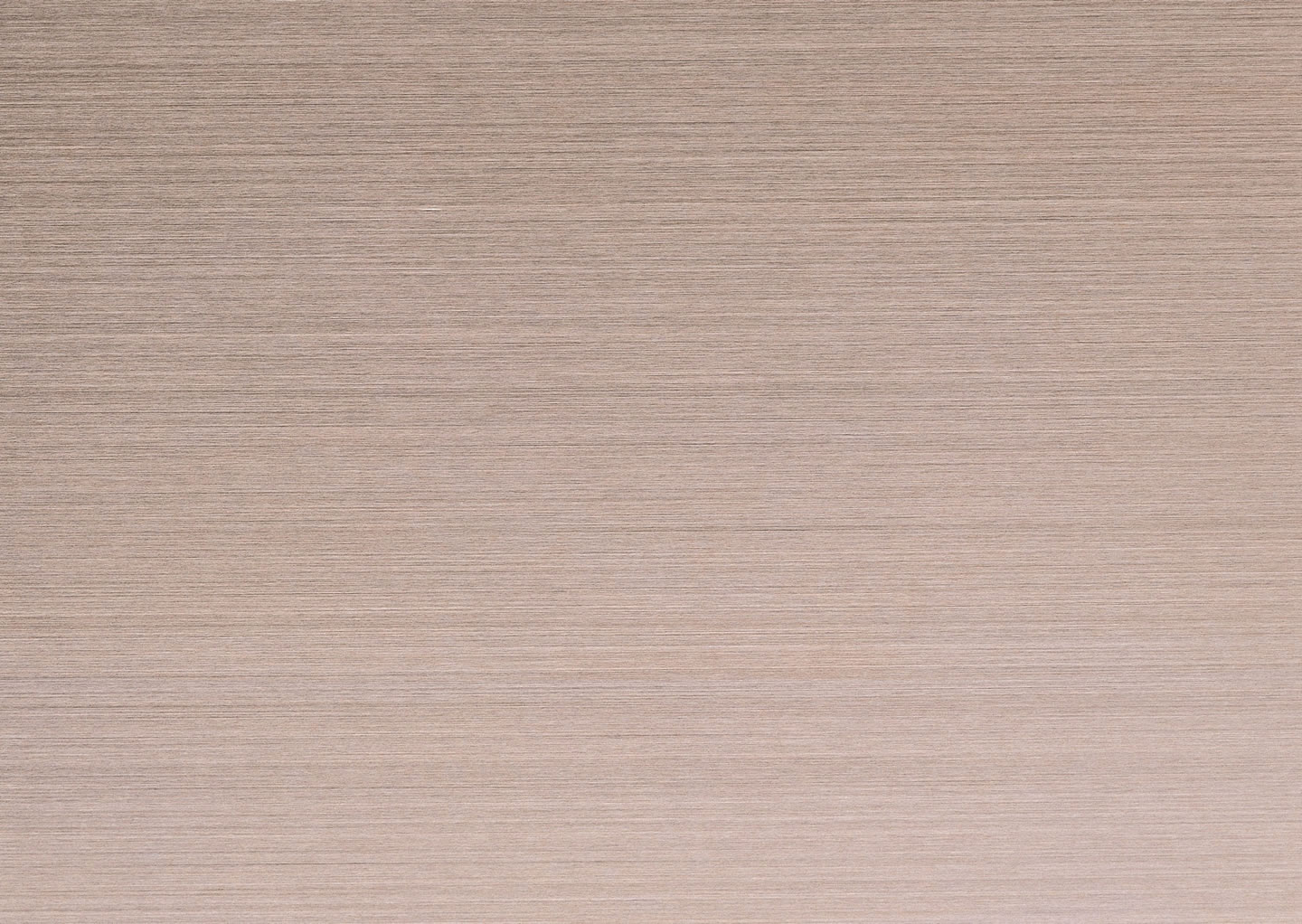 REGISTRATION OF NON-BANKING FINANCE COMPANIES UNDER SECTION 282C OF THE COMPANIES ORDINANCE, 1984
AVAILABILITY OF NAME

PERMISSION TO FORM A NBFC FROM SECP

OBTAINING DIGITAL SIGNATURE CERTIFICATES OF ALL THE PROMOTERS FROM NIFT

FILING OF DOCUMENTS FOR REGISTRATION OF NBFC WITH COMPANY REGISTRATION OFFICE

CERTIFICATE OF INCORPORATION

LICENCE FROM SECP

CERTIFICATE FOR COMMENCEMENT OF BUSINESS
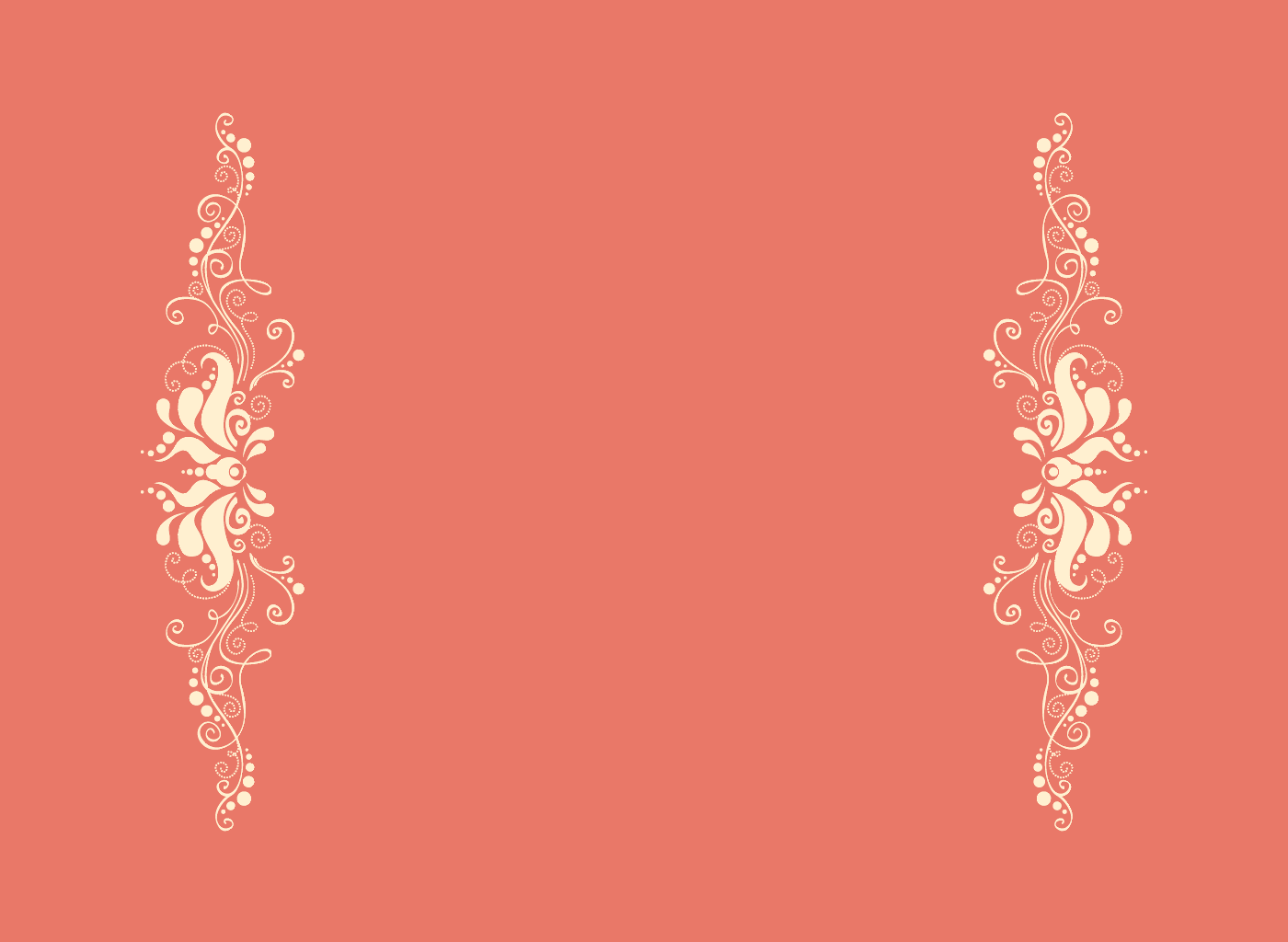 REGISTRATION OF EXCHANGE COMPANY
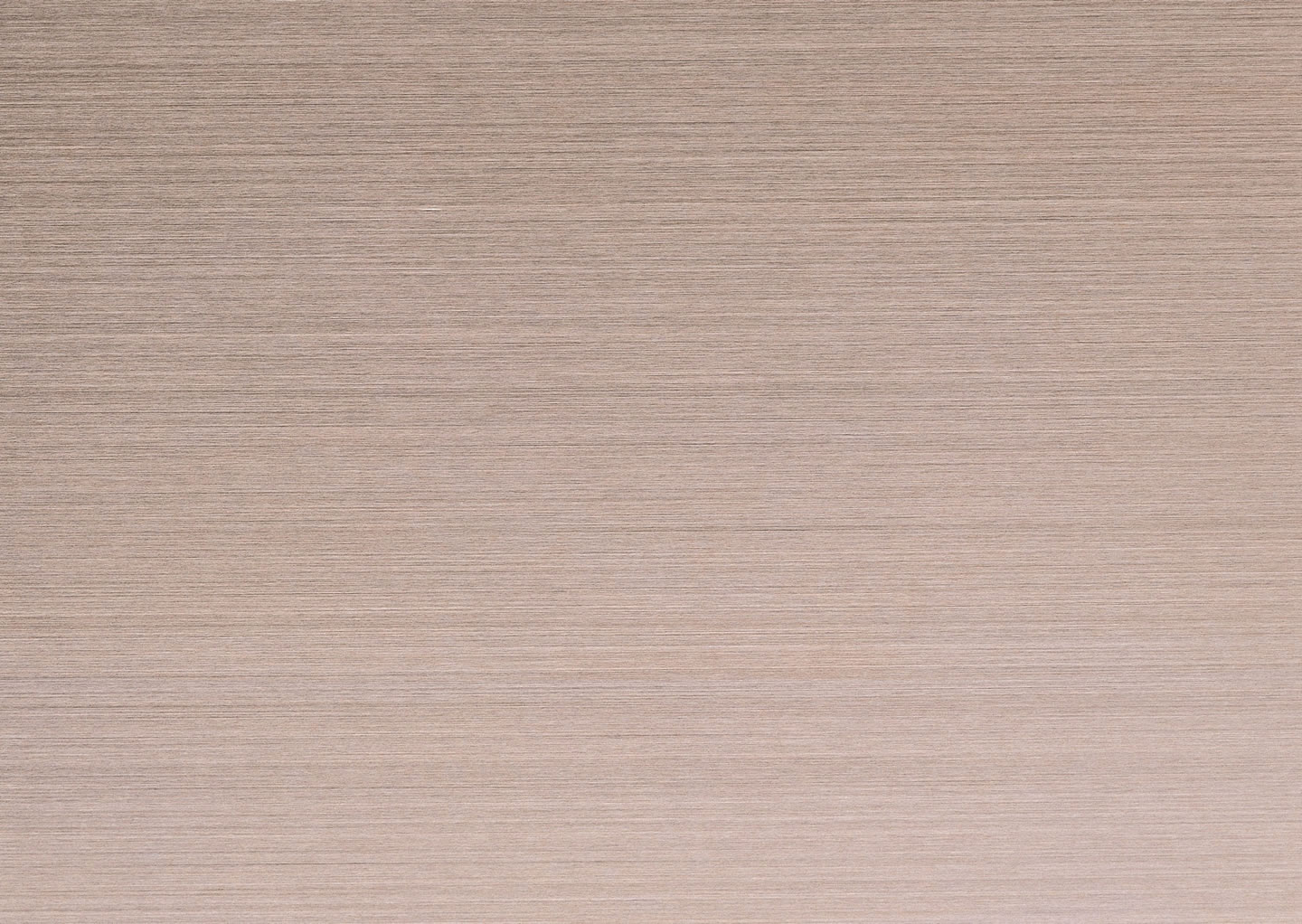 AVAILABILITY OF NAME 

OBTAINING NOC FROM STATE BANK OF PAKISTAN

OBTAINING DIGITAL SIGNATURE CERTIFICATES OF ALL THE PROMOTERS FROM NIFT

FILING OF DOCUMENTS FOR REGISTRATION OF EXCHANGE COMPANY WITH COMPANY REGISTRATION OFFICE

CERTIFICATE OF INCORPORATION

ISSUANCE OF LICENCE FROM STATE BANK OF PAKISTAN

COMMENCEMENT OF BUSINESS
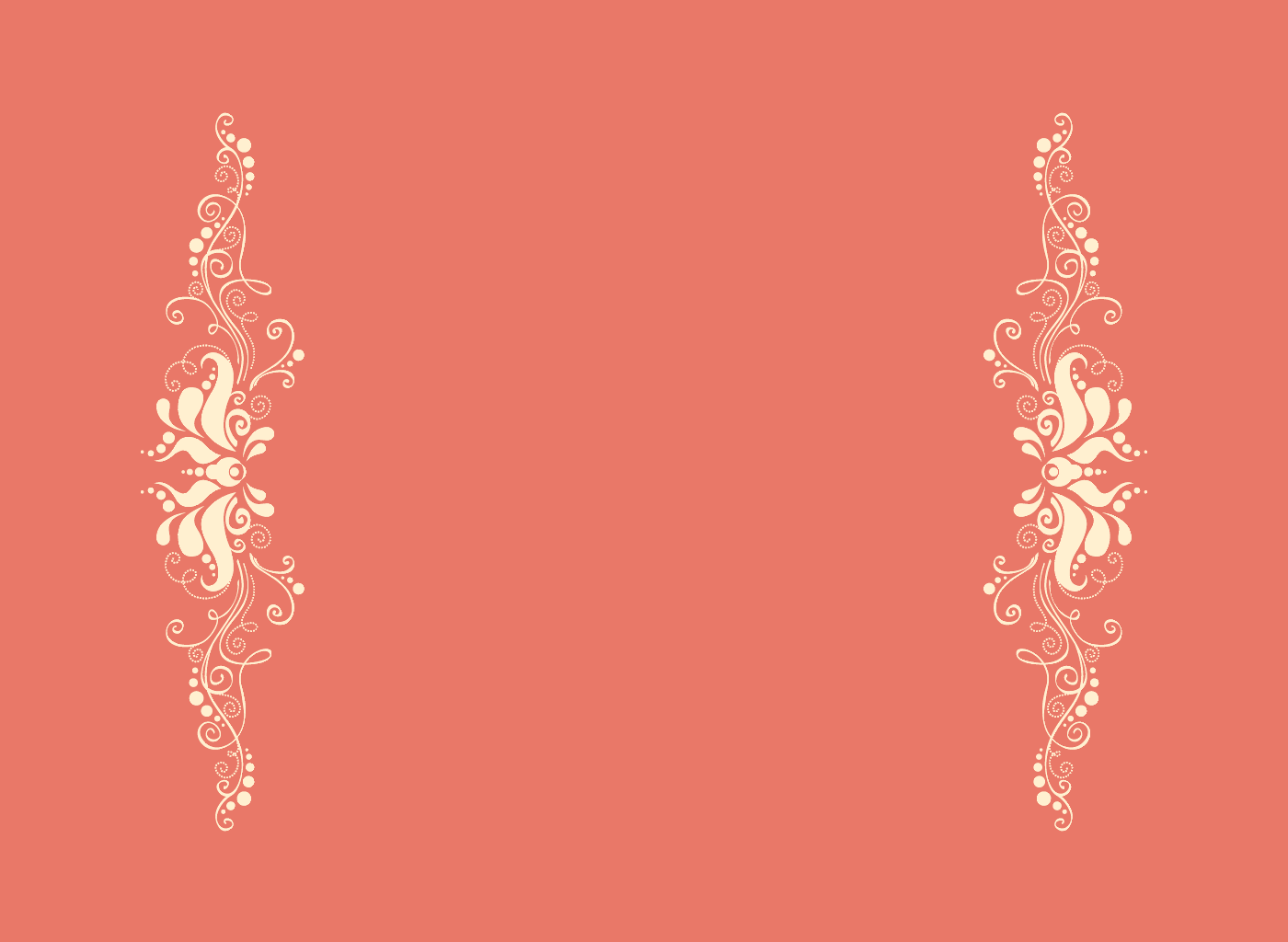 FILING OF STATUTORY RETURNS/FORMS
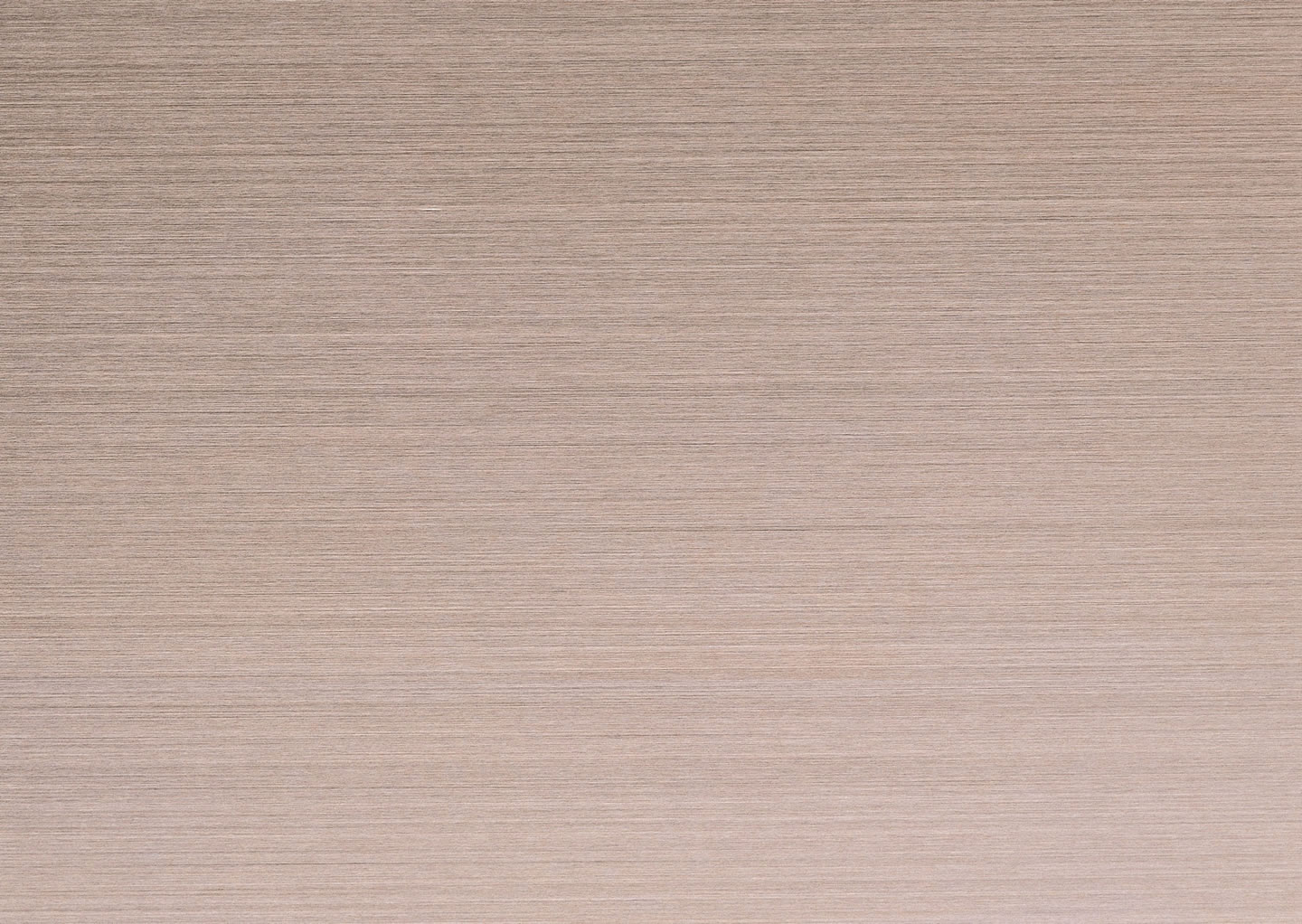 Statuary Returns of Partnership Under Partnership Act 1932
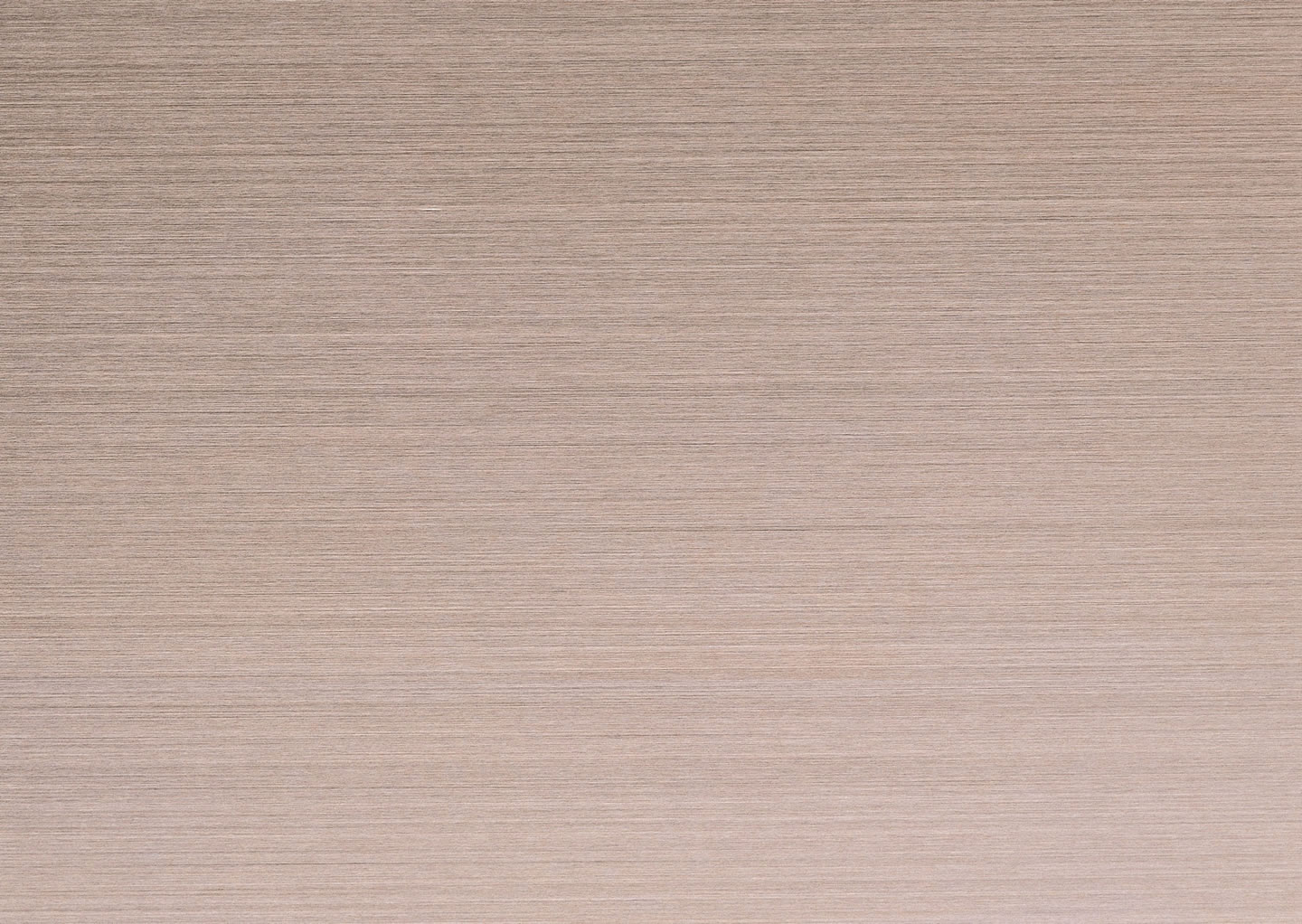 Statutory Returns under Companies Ordinance 1984
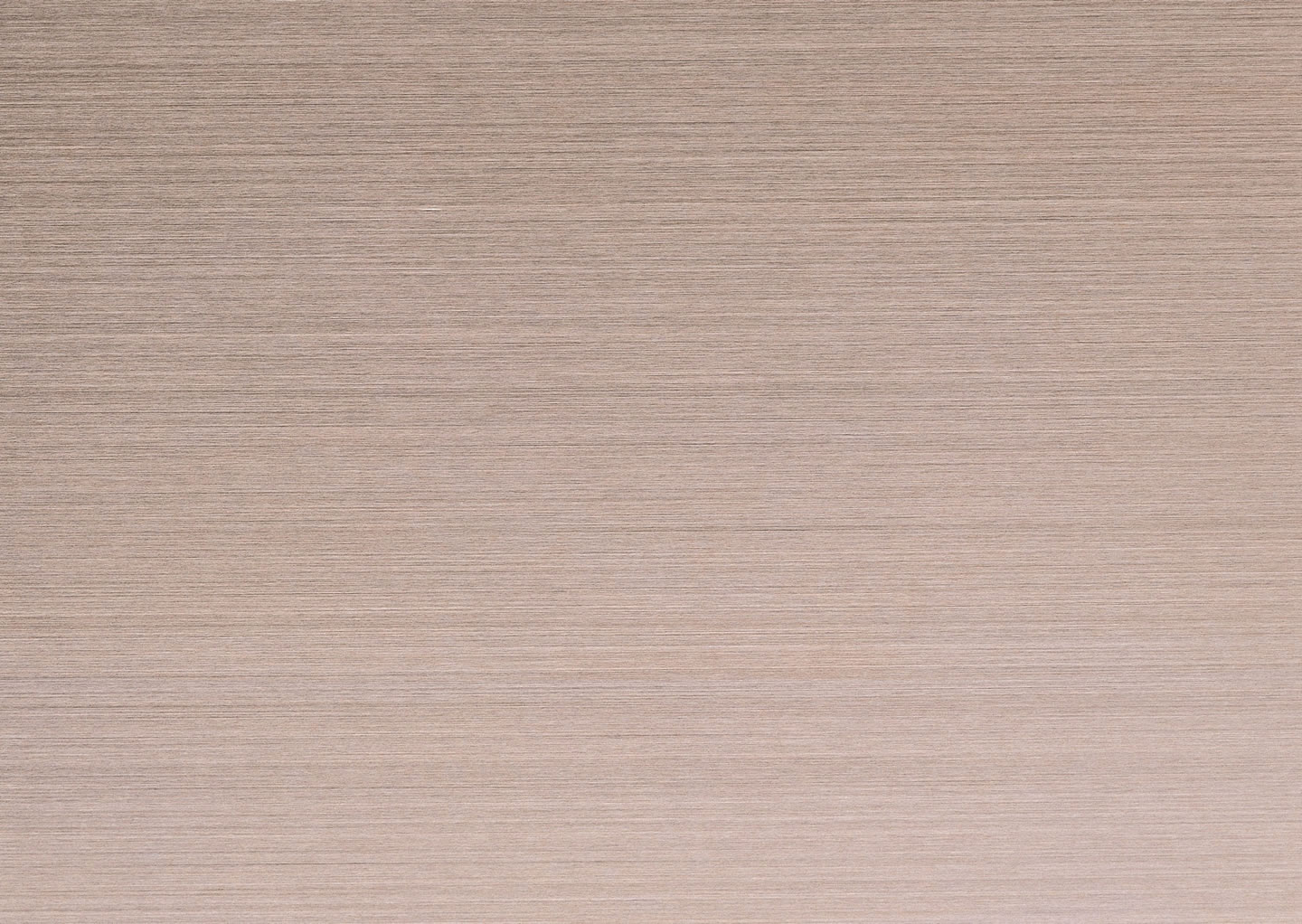 Statutory Returns under Companies Ordinance 1984
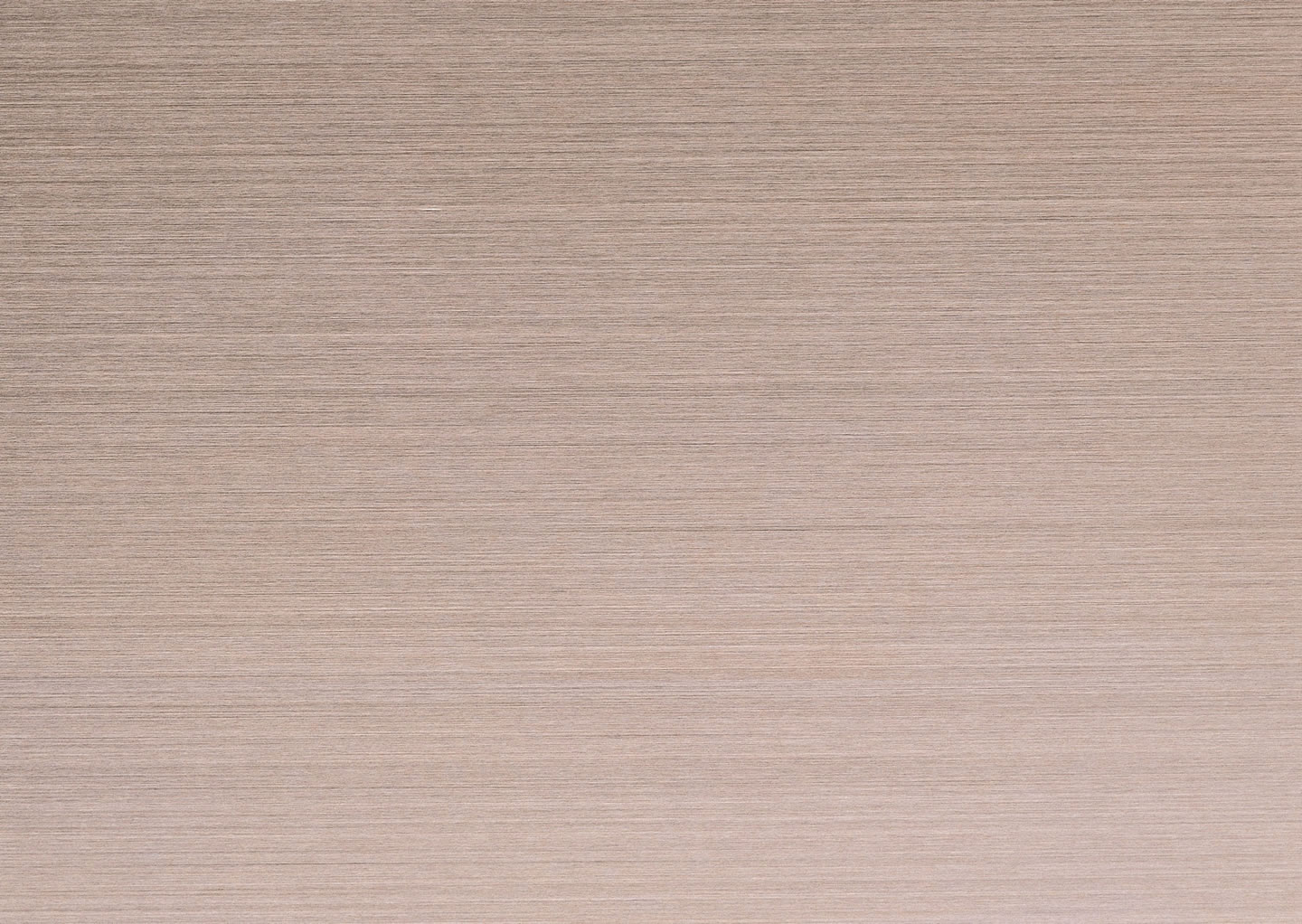 Statutory Returns under Companies Ordinance 1984
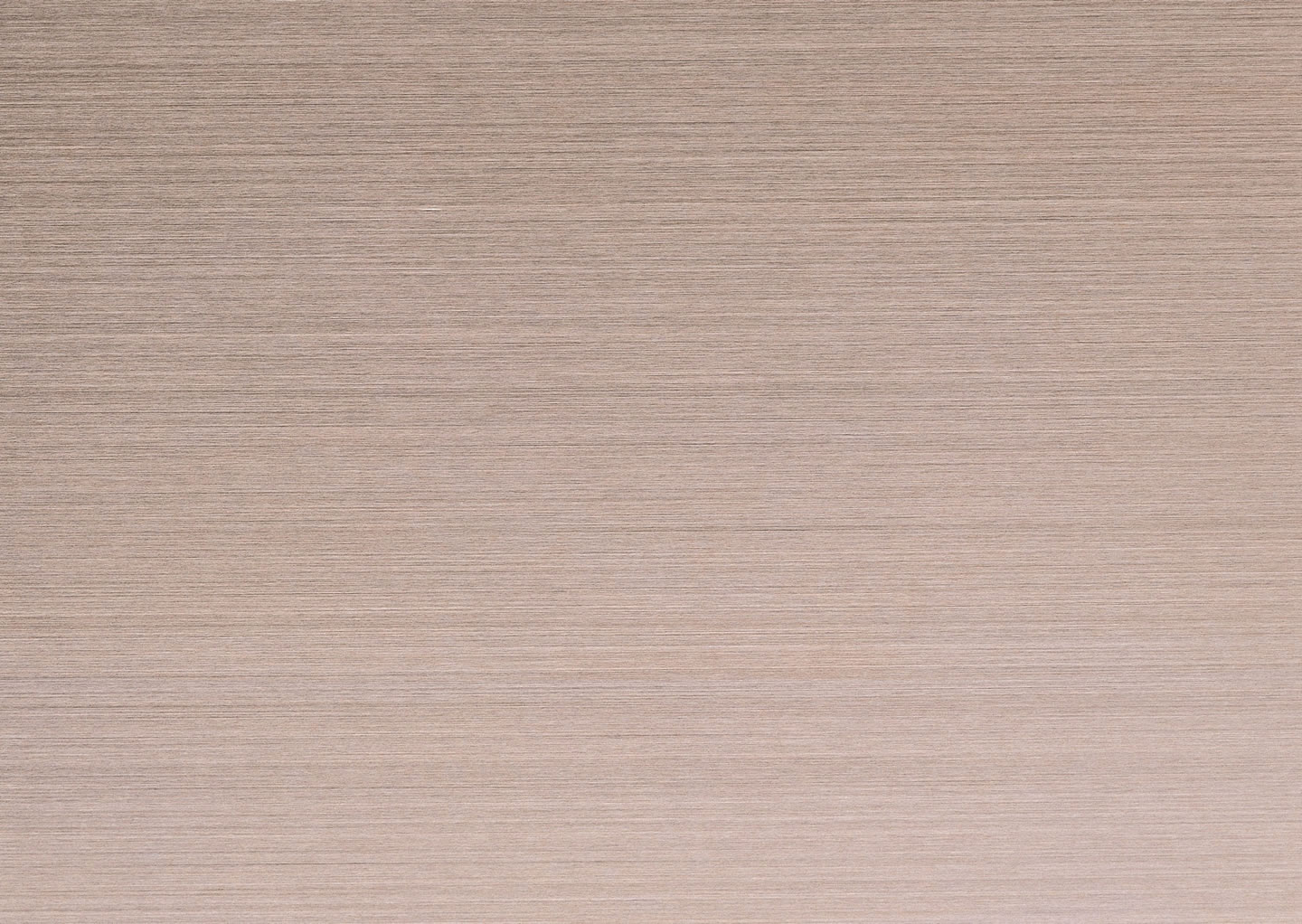 Statutory Returns under Companies Ordinance 1984
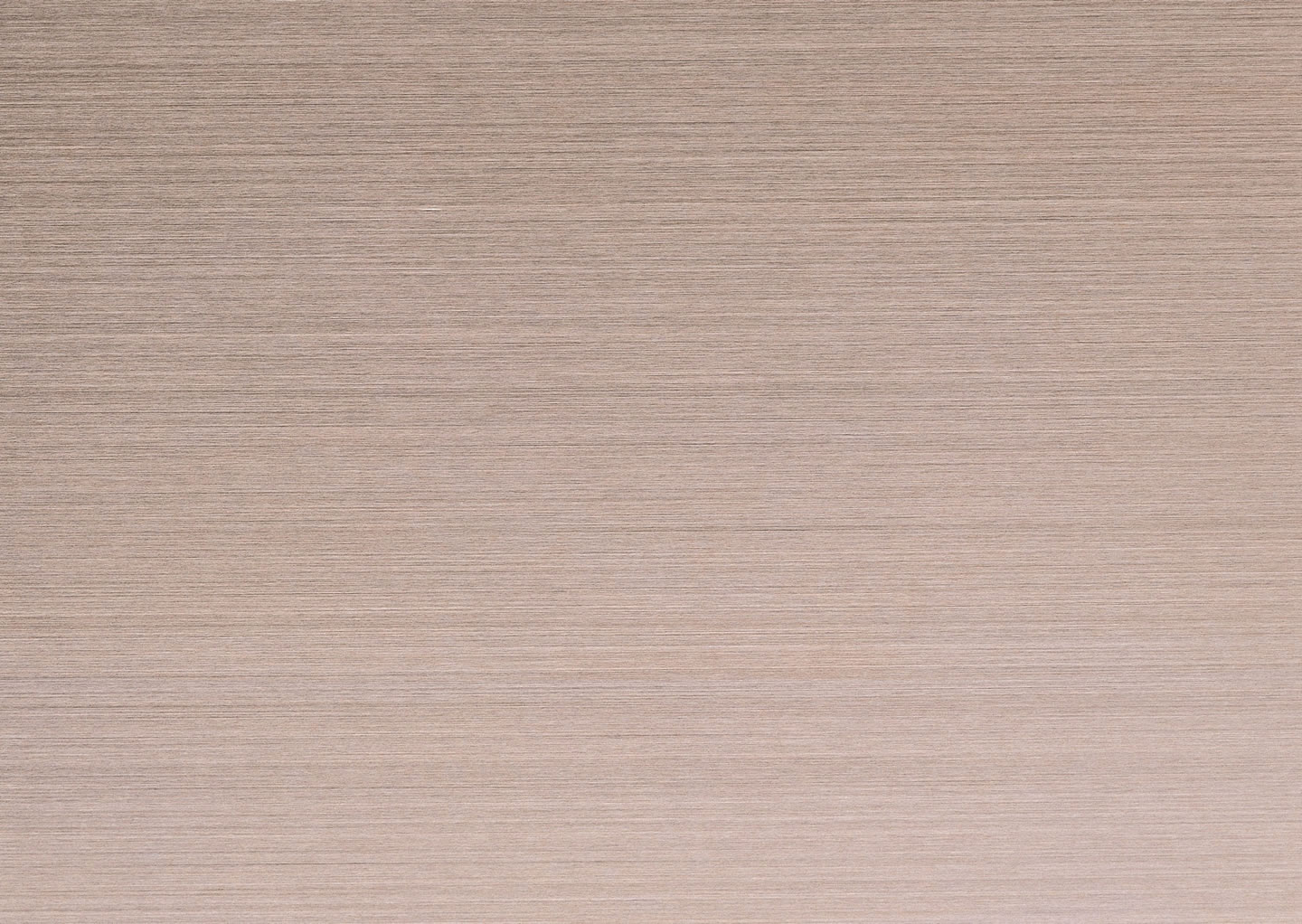 Statutory Returns under Companies Ordinance 1984
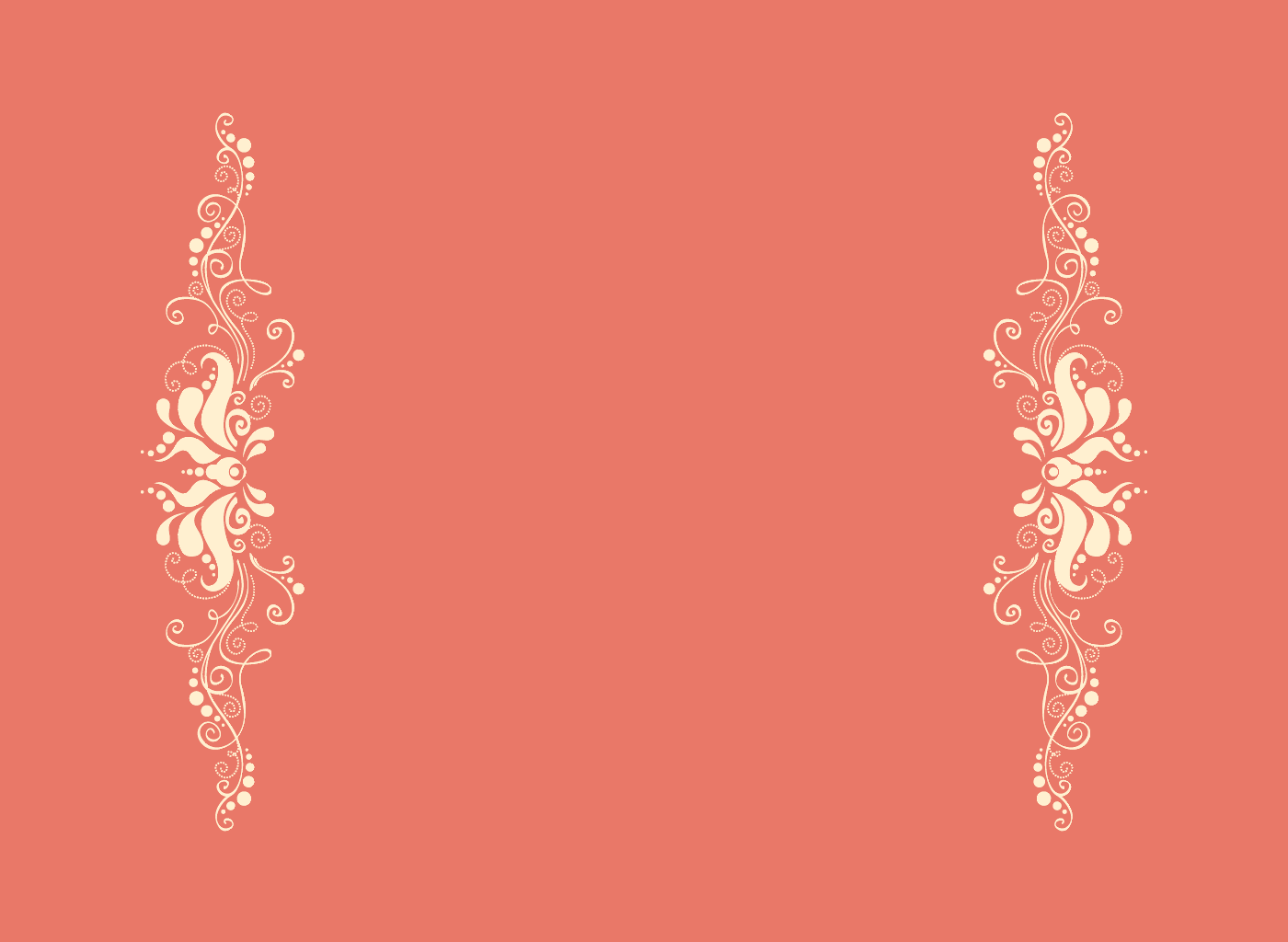 WINDINGUP/LIQUIDATION/DISSOLUTION
SOLE PROPRIETORSHIP
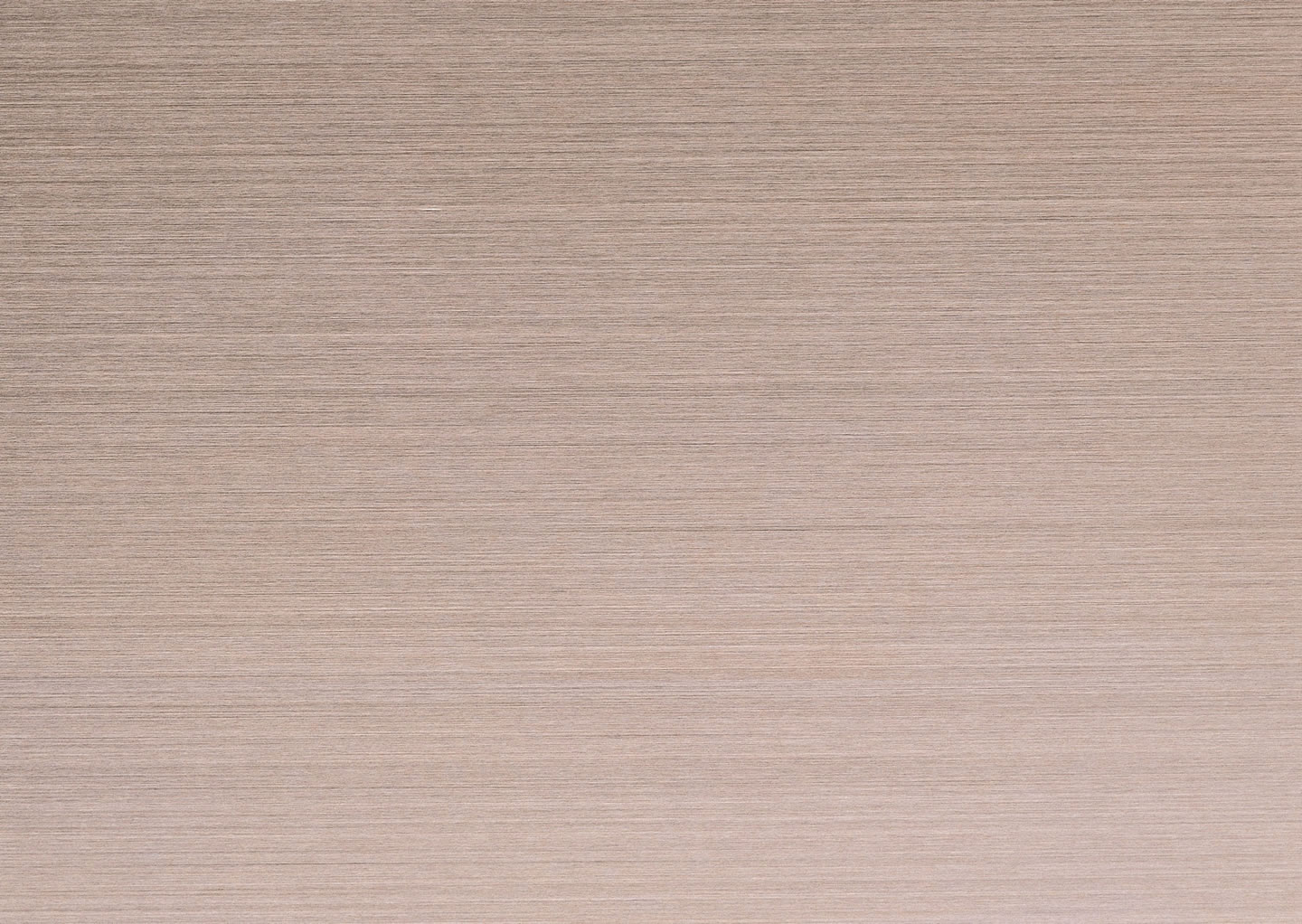 A notice for discontinuation of business shall be published in the Newspaper.

A letter to be submitted to commissioner Inland Revenue for discontinuation of business.
PARTNERSHIP UNDER THE PARTNERSHIP ACT 1932
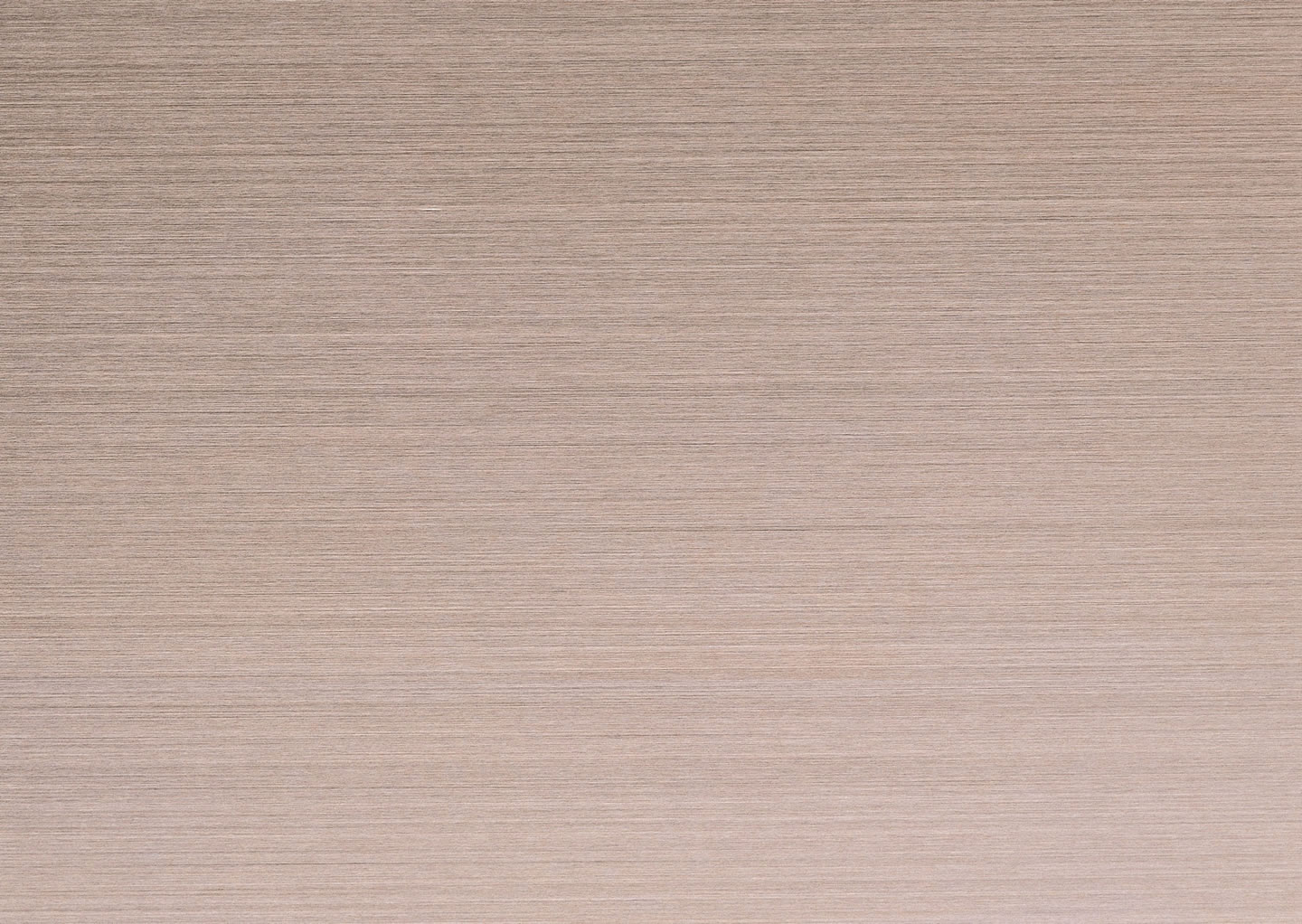 A notice for discontinuation of business shall be published in the Newspaper.

An application to be submitted to registrar of firm for the dissolution of partnership alongwith the following:

Attested copy of dissolution deed.

Form-E regarding the application for dissolution of firm under the Partnership Act, 1932.

Attested copy of computerized CNICs of all the partners including witnesses.

Newspaper in which the notice of discontinuation of business was published.

Copy of registration certificate.

An original paid treasury challan of prescribed amount being the fee for the dissolution of firm.

Blank non-judicial Stamp paper of prescribed amount.

Registrar will issue the certificate for the dissolution of Partnership.

A letter to be submitted to commissioner Inland Revenue for discontinuation of business.
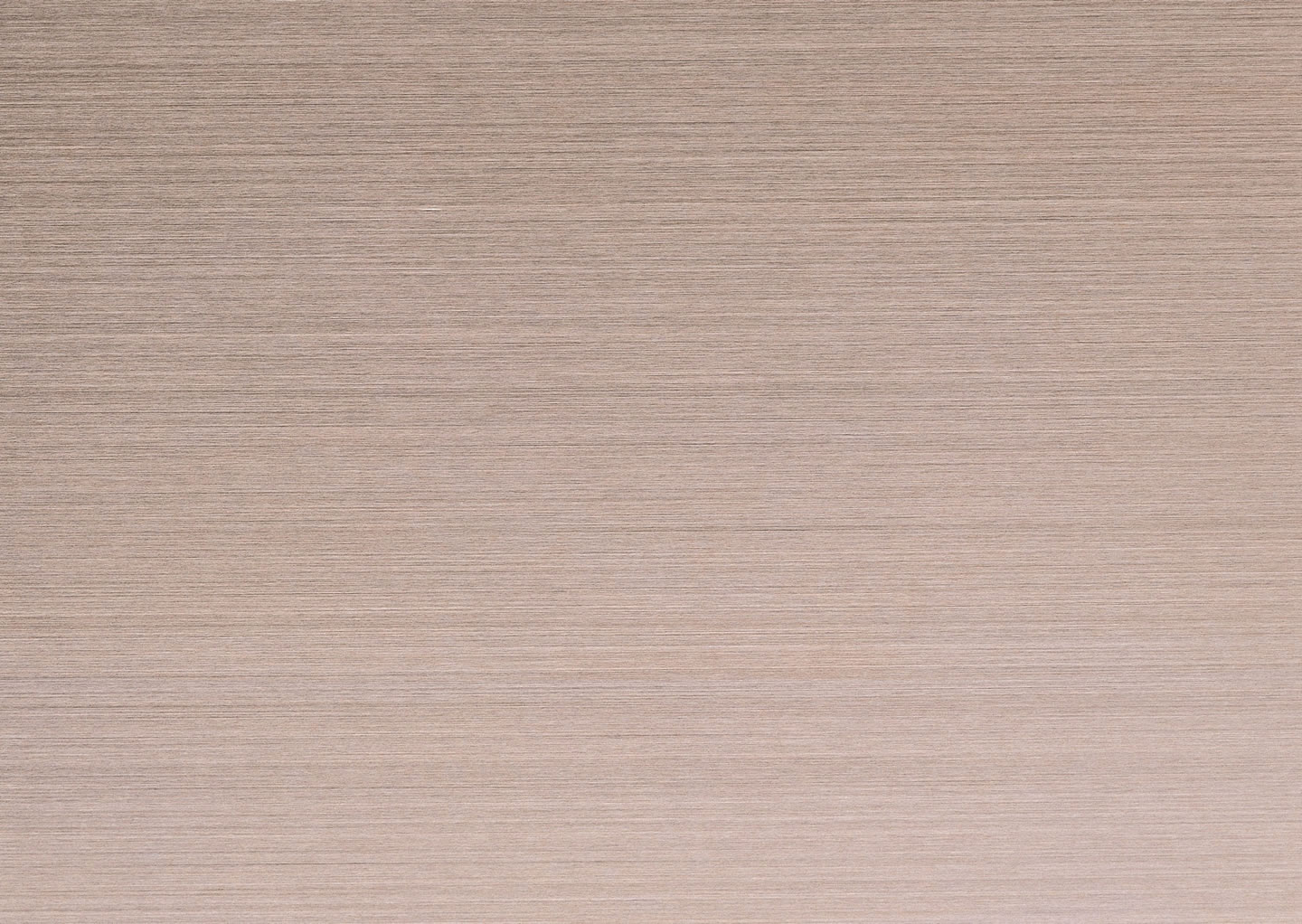 COMPANIES UNDER THE COMPANY ORDINANCE, 1984
WINDING UP THROUGH COURT

MEMBERS VOULANTARY WINDING UP

WINDING UP THROUGH EASY EXIT REGULATIONS, 2014
MEMBERS VOULANTARY WINDING UP
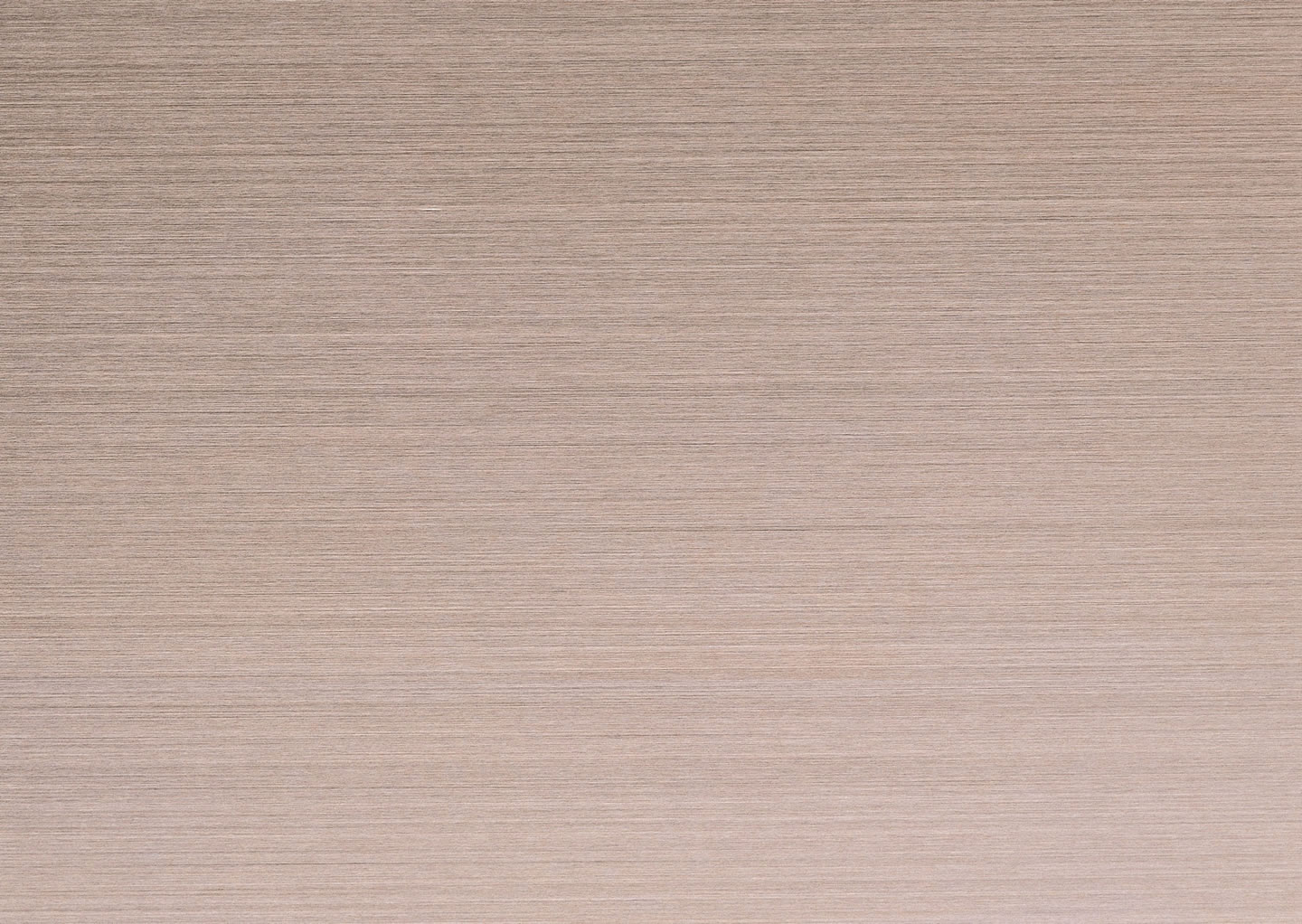 MEMBERS VOULANTARY WINDING UP
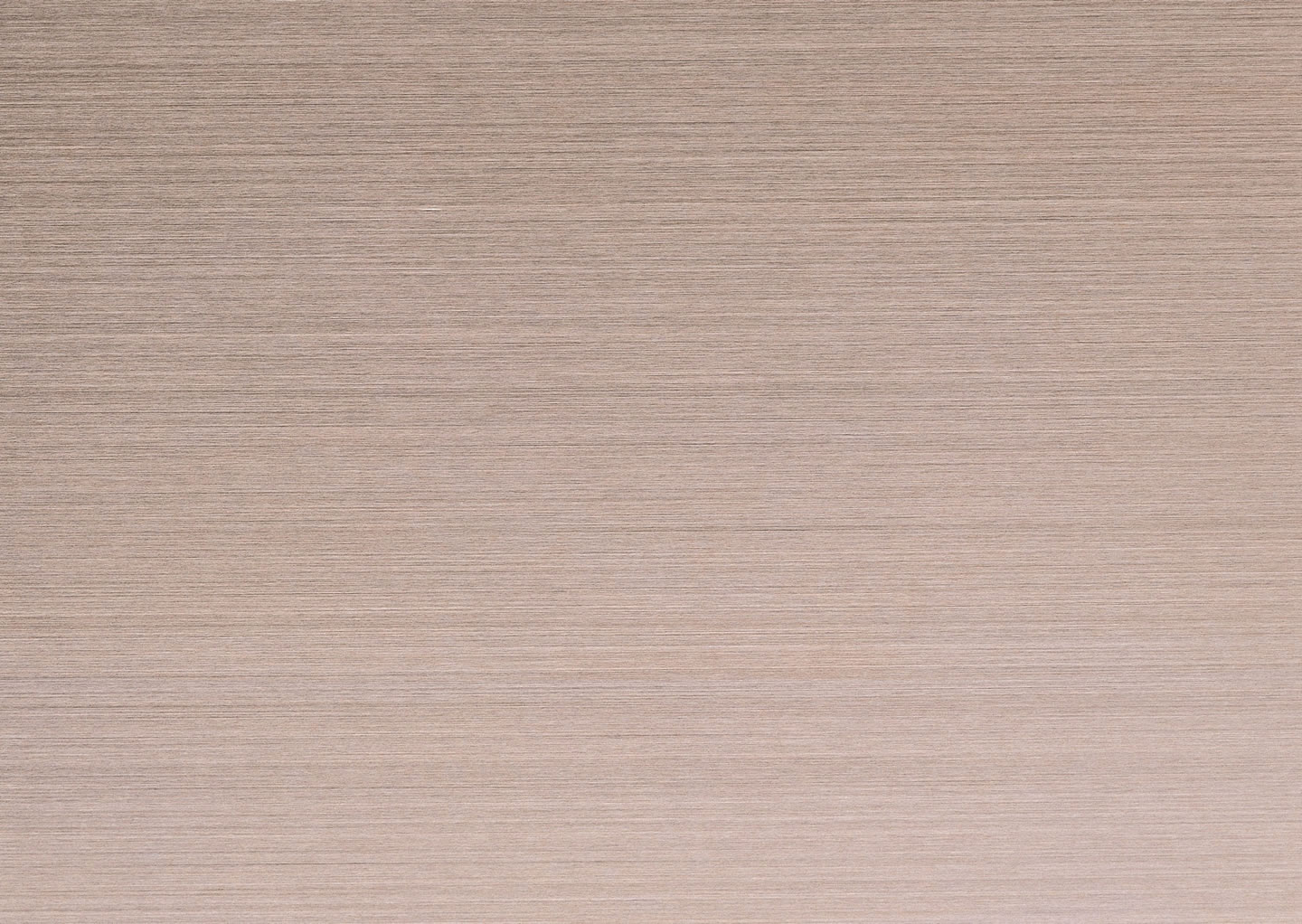 MEMBERS VOULANTARY WINDING UP
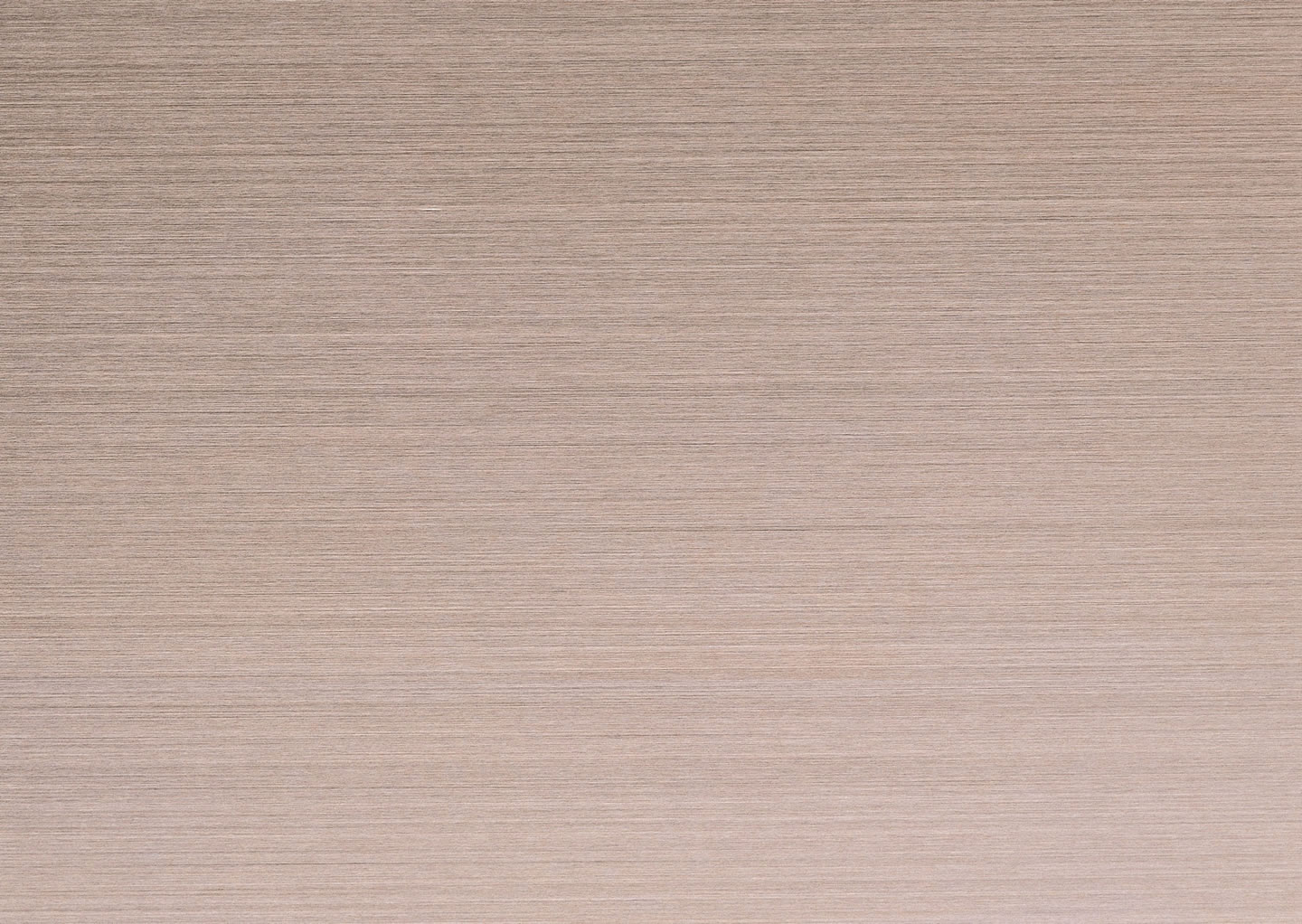 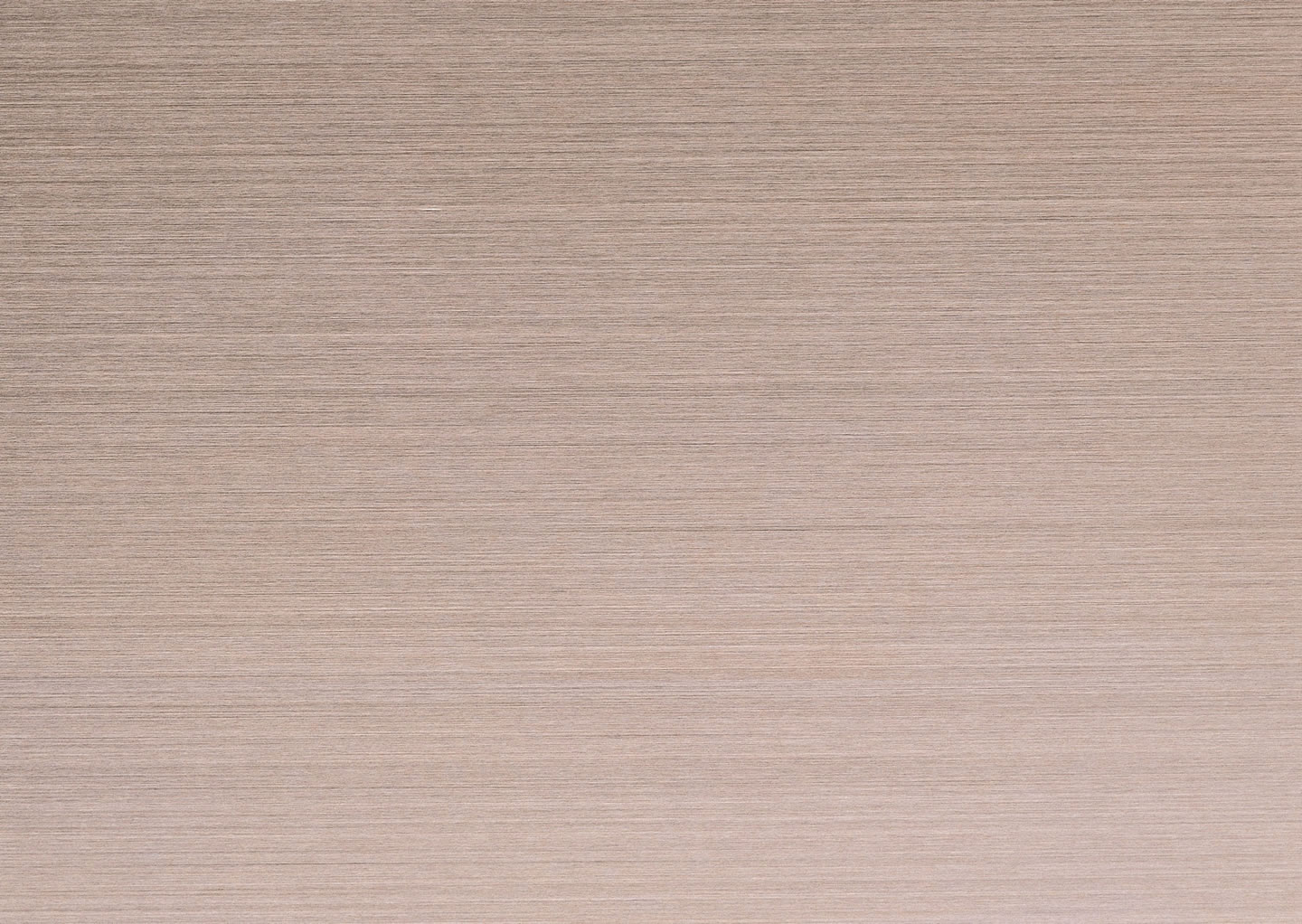 WINDING UP through EASY EXIT REGUALTIONS, 2014
These Regulations shall apply to private and public non-listed companies including associations not for profit licensed under section 42 of the Companies Ordinance, 1984 which are not to carrying on business and are not in operation and desirous to strike their names off the register of companies in terms of section 439 of the Companies Ordinance, 1984.
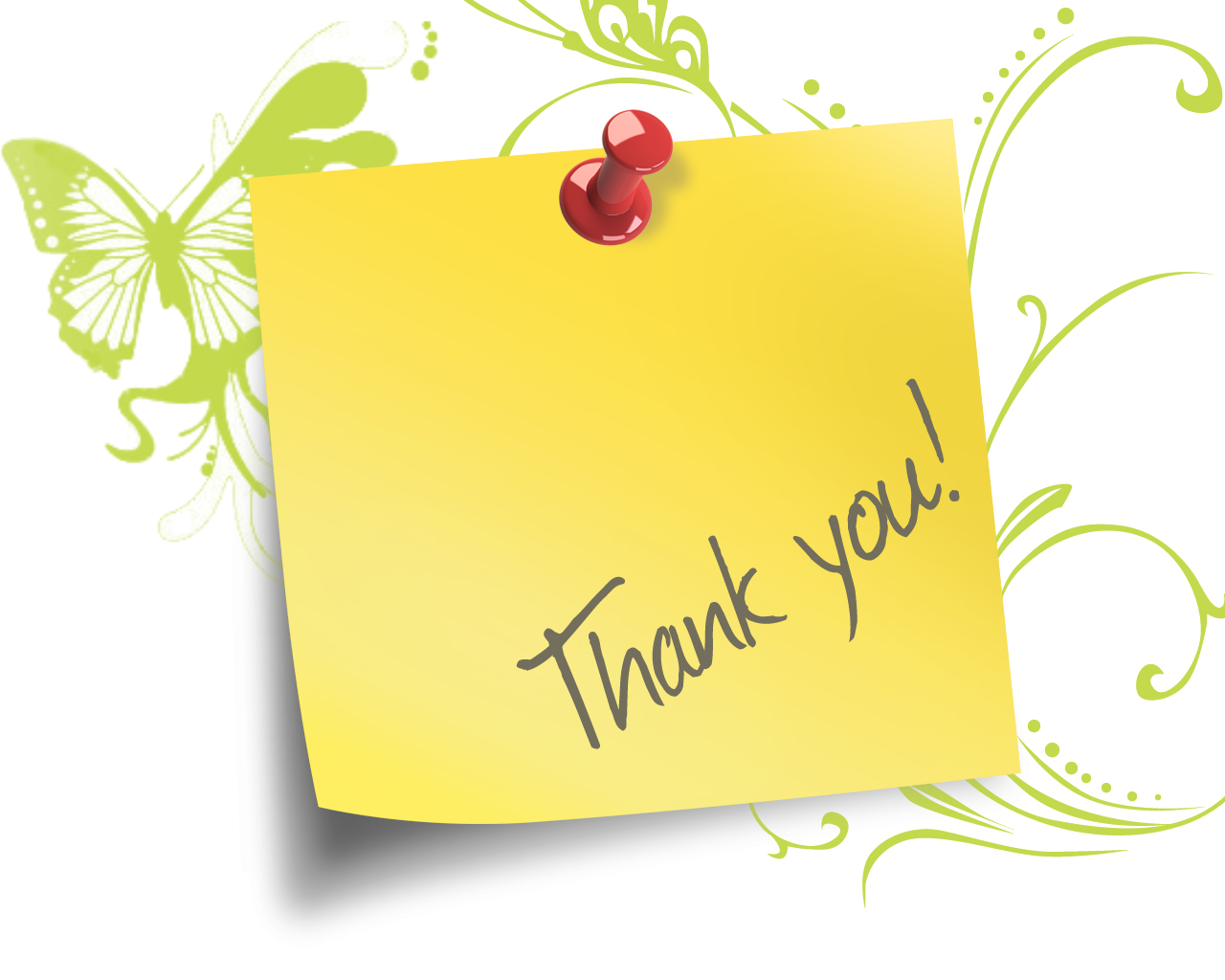